ĐÁP CA 
SAU CHÚA NHẬT XII 
THƯỜNG NIÊN
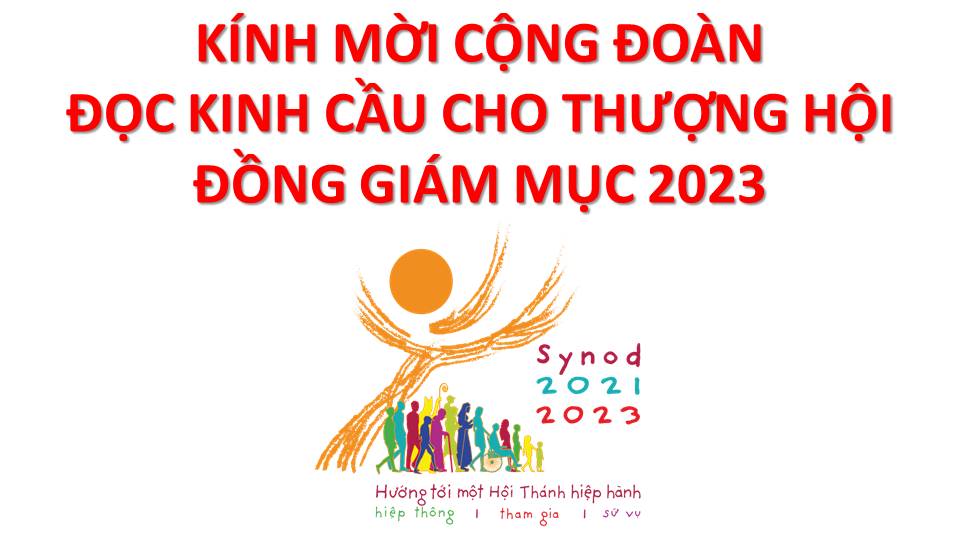 Lạy Chúa Thánh Thần là Ánh sáng Chân lý vẹn toàn,Chúa ban những ân huệ thích hợp cho từng thời đại, và dùng nhiều cách thế kỳ diệu để hướng dẫn Hội Thánh,
này chúng con đang chung lời cầu nguyện cho cácGiám mục, và những người tham dự Thượng Hội đồng Giám mục thế giới.
Xin Chúa làm nên cuộc Hiện Xuống mới trong đời sống HộiThánh, xin tuôn tràn trên các Mục tử ơn khôn ngoan và thông hiểu, gìn giữ các ngài luôn hiệp thông với nhau trong Chúa,
để các ngài cùng nhau tìm hiểu những điều đẹp ý Chúa, và hướng dẫn đoàn Dân Chúa thực thi những điều Chúa truyền dạy.
Các giáo phận Việt Nam chúng con, luôn muốn cùng chung nhịp bước với Hội Thánh hoàn vũ, xin cho chúng con biết đồng cảm với nỗi thao thức của các Mục tử trên toàn thế giới, ngày càng ý thức hơn về tình hiệp thông,
thái độ tham gia và lòng nhiệt thành trong sứ vụ của HộiThánh, Nhờ lời chuyển cầu của Đức Trinh Nữ Maria, Nữ Vương các Tông đồ và là Mẹ của Hội Thánh,
Chúng con dâng lời khẩn cầu lên Chúa, là đấng hoạt động mọi nơi mọi thời, trong sự hiệp thông với Chúa Cha và Chúa Con, luôn mãi mãi đến muôn đời. Amen.
THỨ HAI
SAU CHÚA NHẬT XII 
THƯỜNG NIÊN
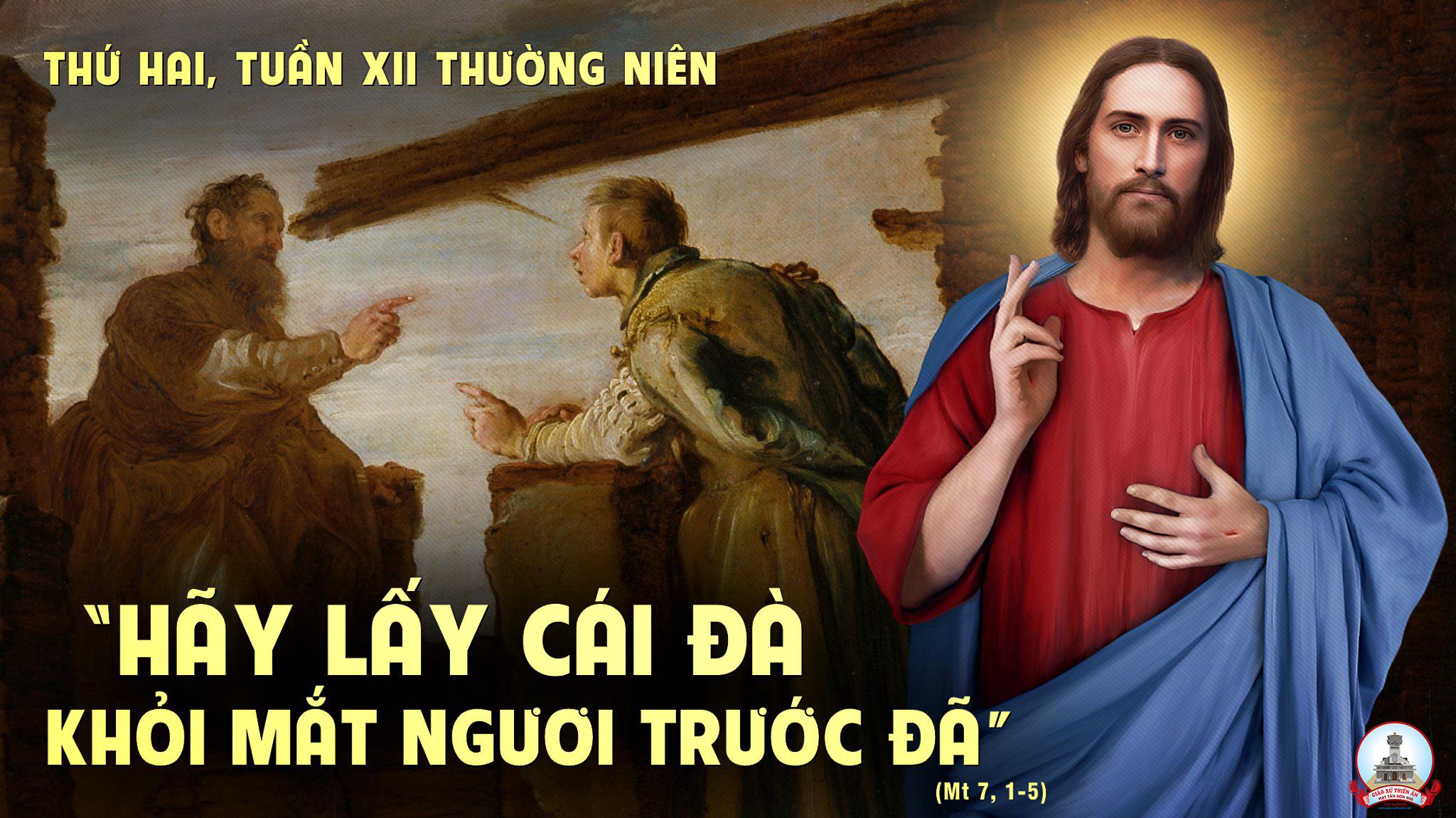 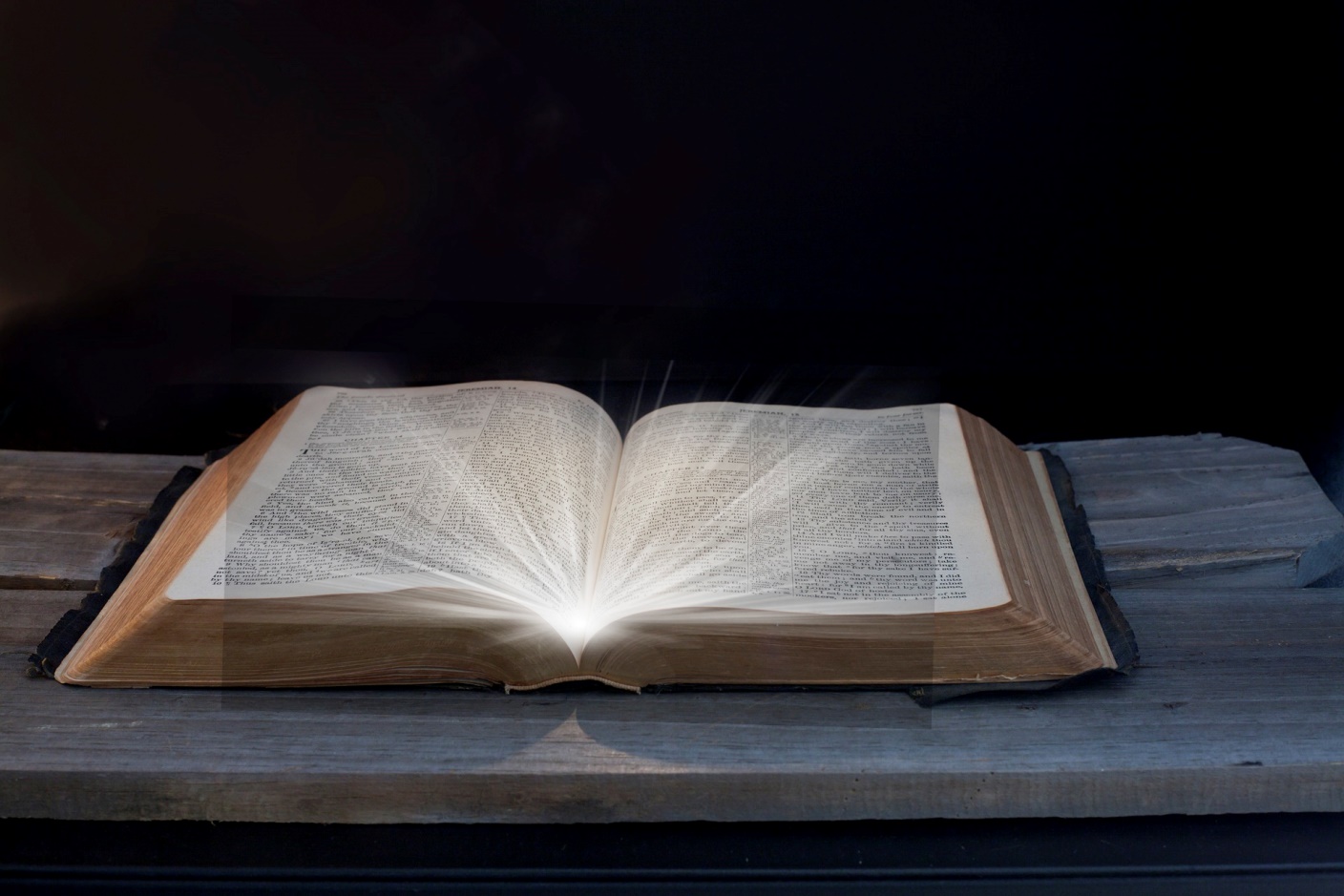 Bài trích sách Sáng Thế.
Thánh vịnh 32.
Hạnh phúc thay dân nào Chúa chọn làm gia nghiệp.
Đáp ca:
Hạnh phúc thay dân nào Chúa chọn làm gia nghiệp.
Alleluia-Alleluia:
Lời Thiên Chúa là lời sống động và hữu hiệu, lời đó phê phán tâm tình cũng như tư tưởng của lòng người.
Alleluia:
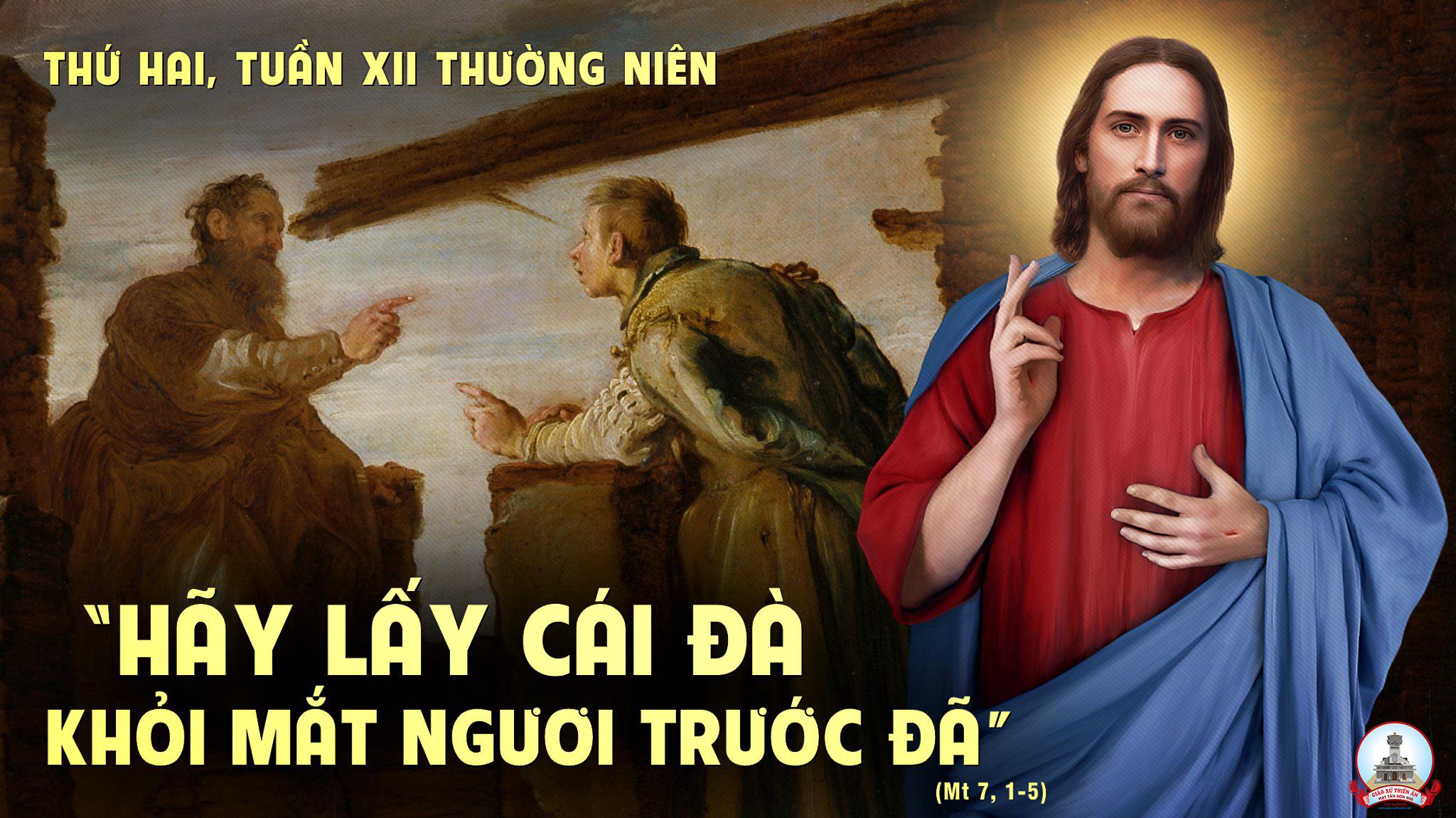 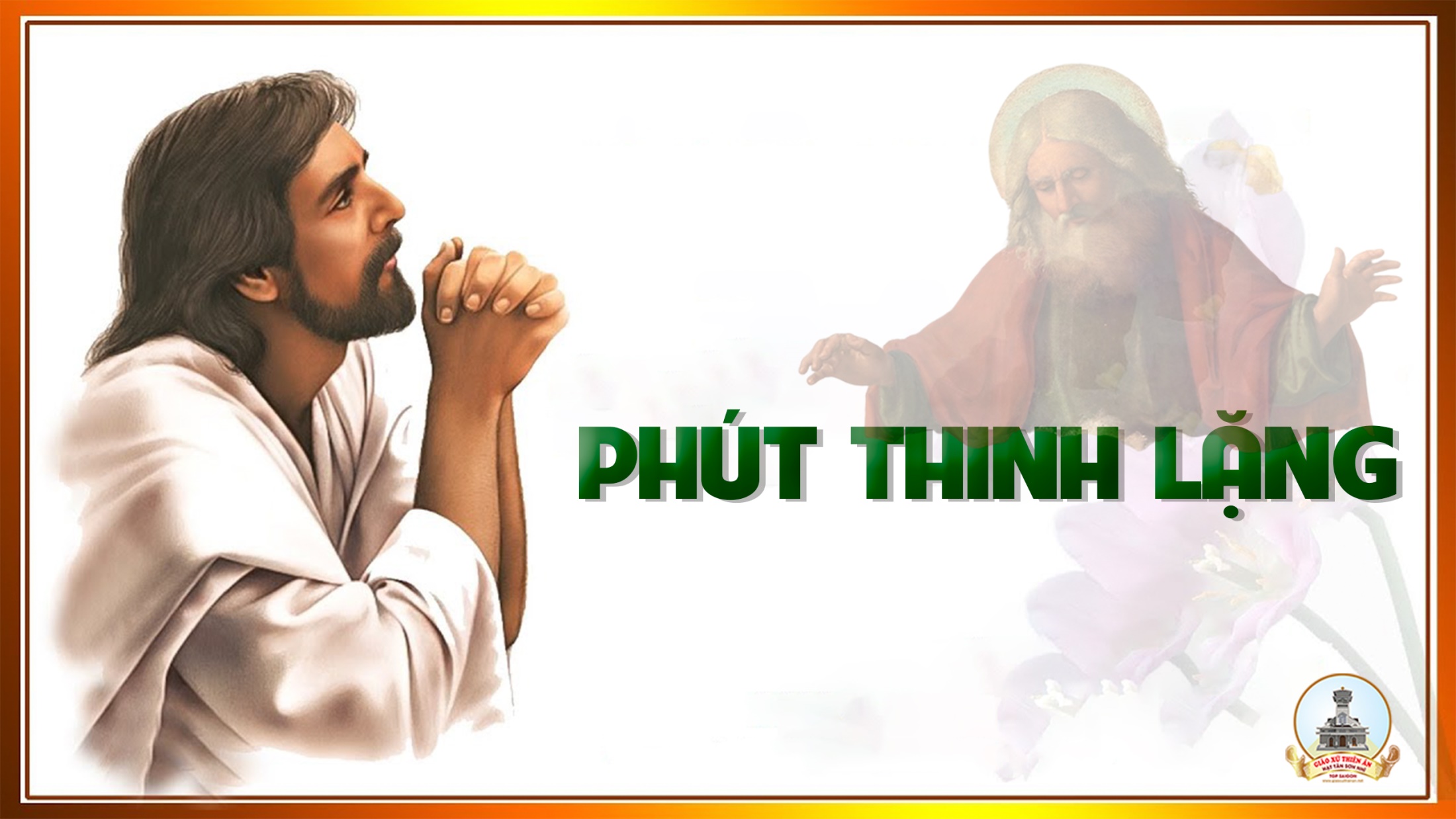 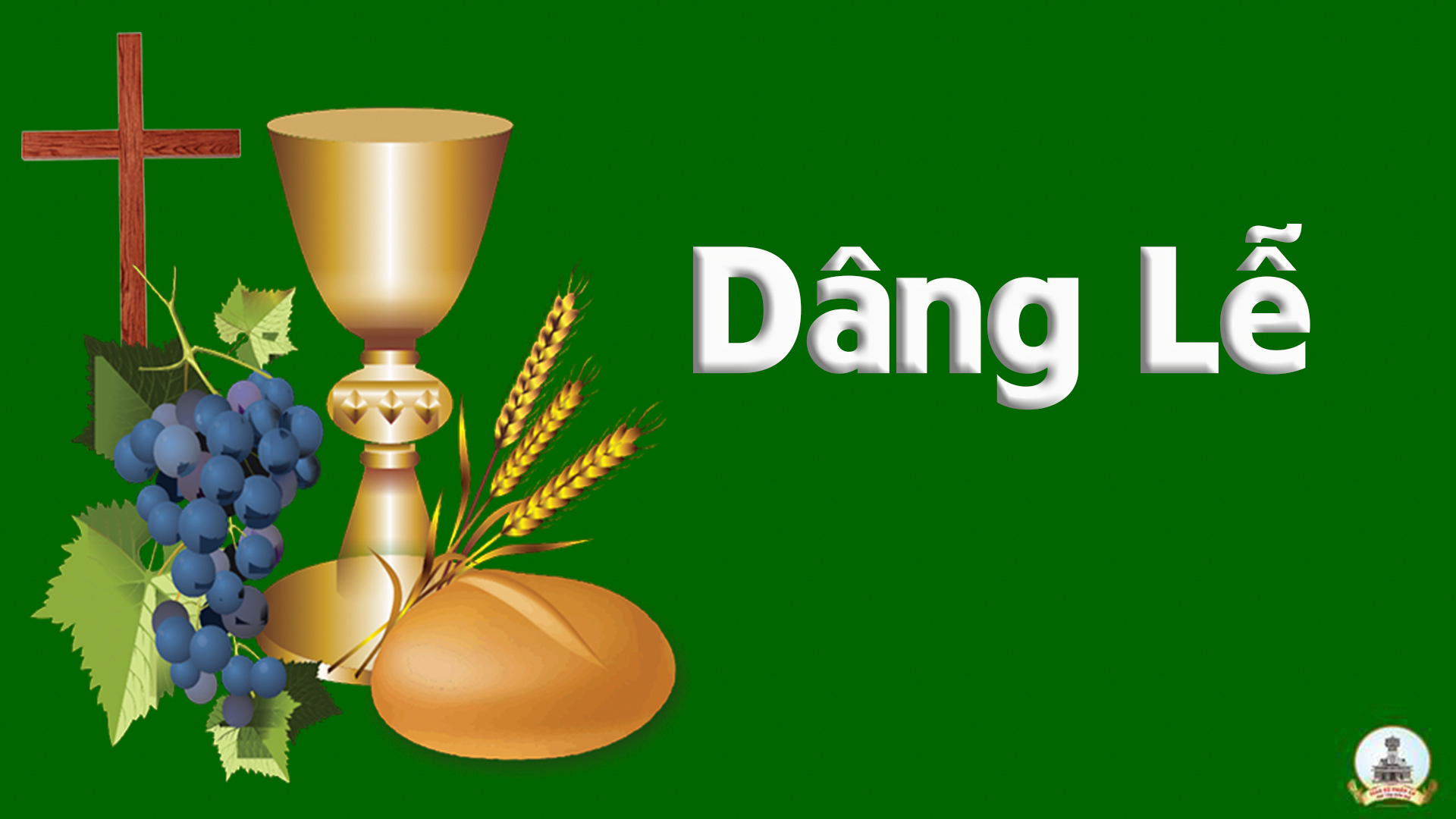 THỨ BA
SAU CHÚA NHẬT XIITHƯỜNG NIÊN
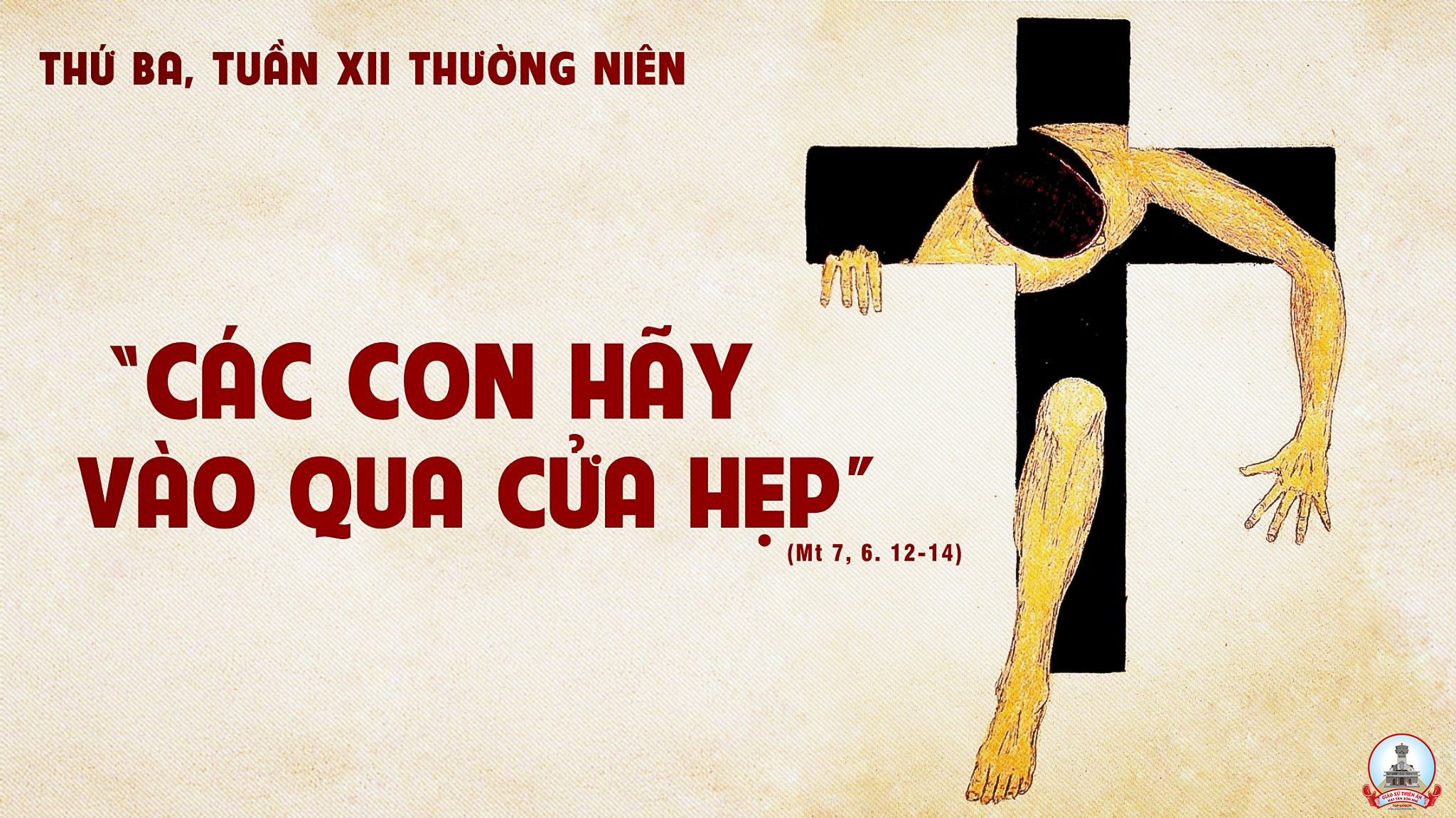 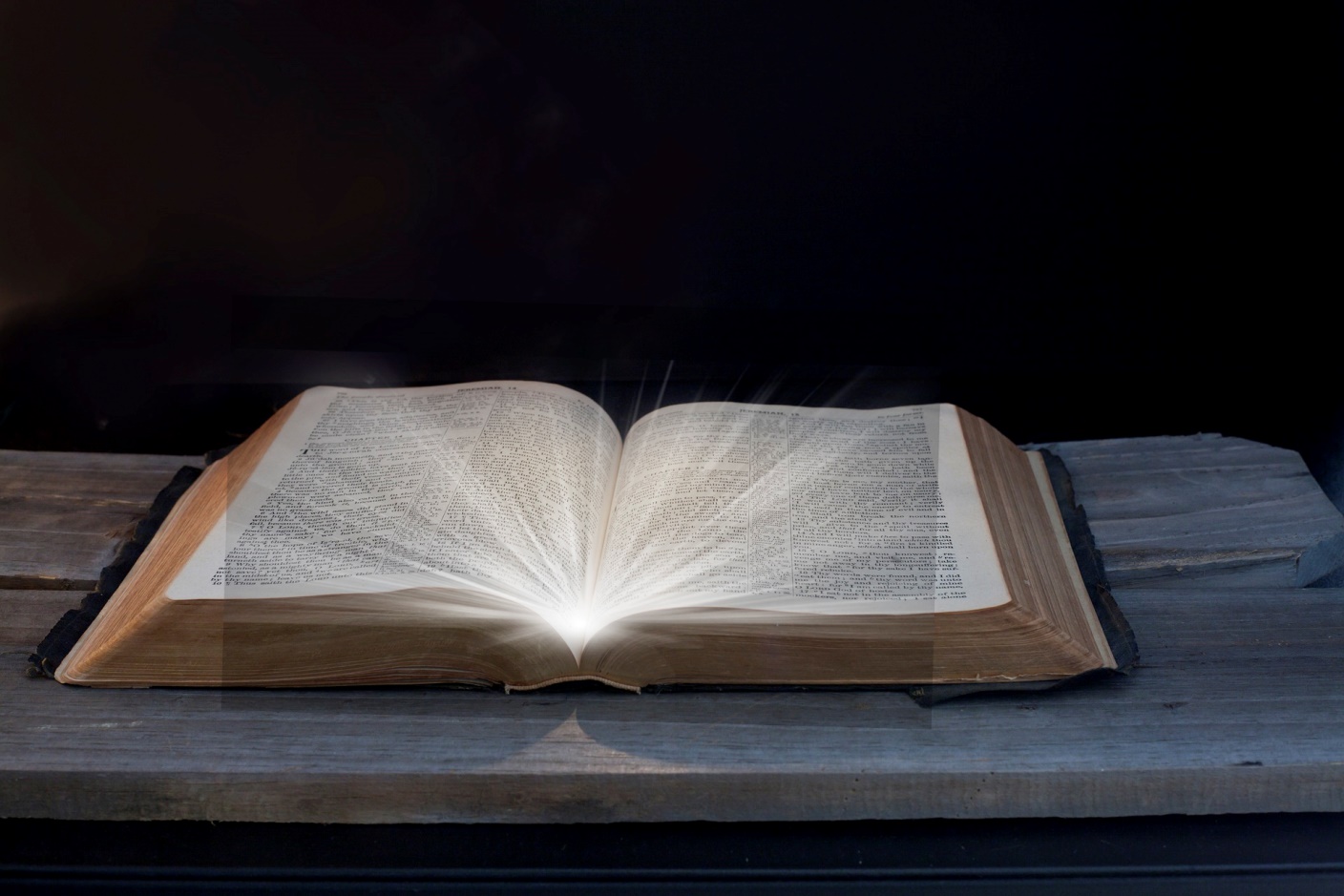 Bài trích sách Sáng thế.
Thánh vịnh 14.
Lạy Chúa, ai được vào ngụ trong nhà Chúa ?
Đáp ca:
Lạy Chúa, ai được vào ngụ trong nhà Chúa ?
Alleluia-Alleluia:
Chúa nói : Tôi là ánh sáng thế gian. Ai theo tôi, sẽ nhận được ánh sáng đem lại sự sống.
Alleluia:
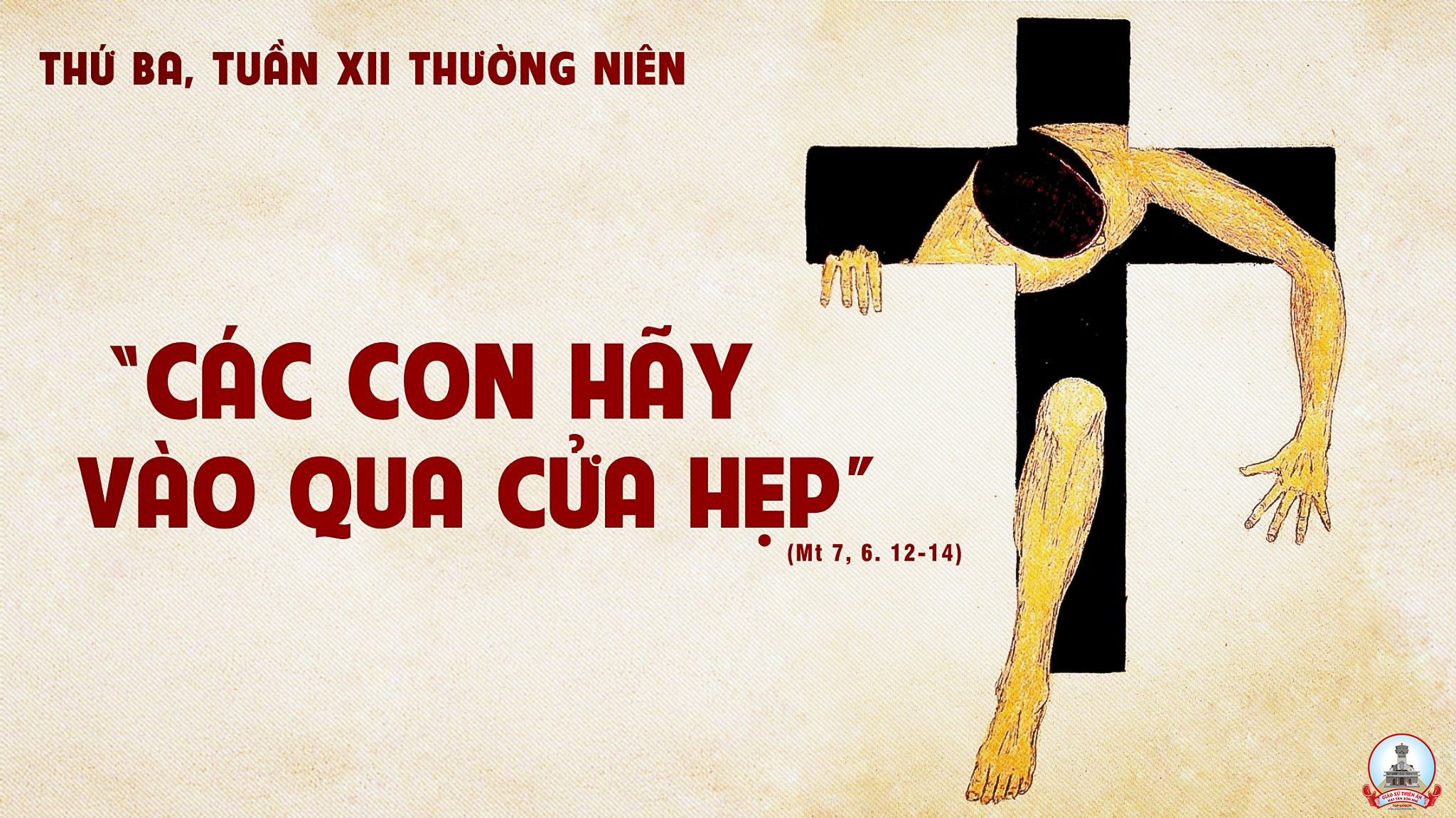 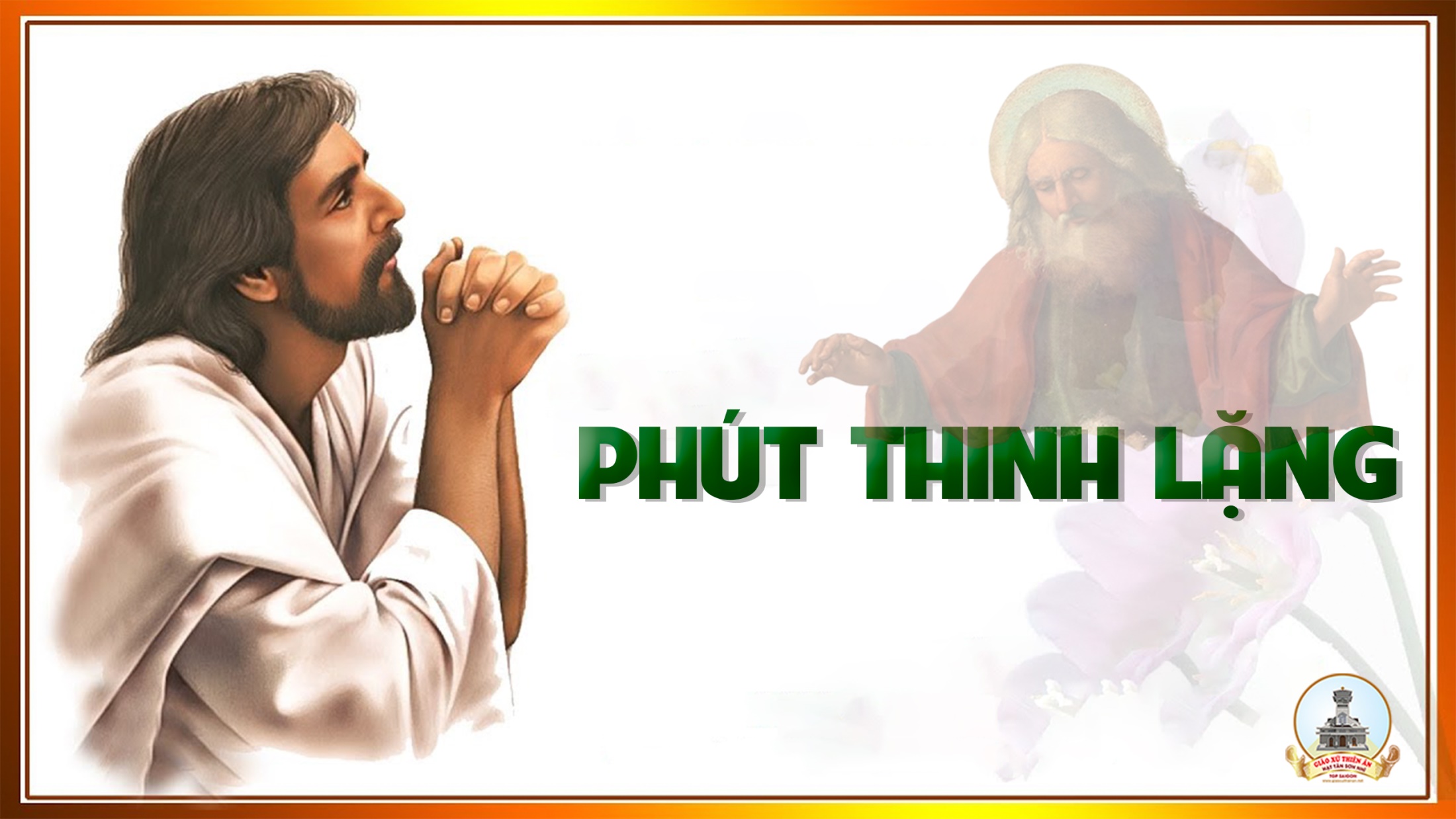 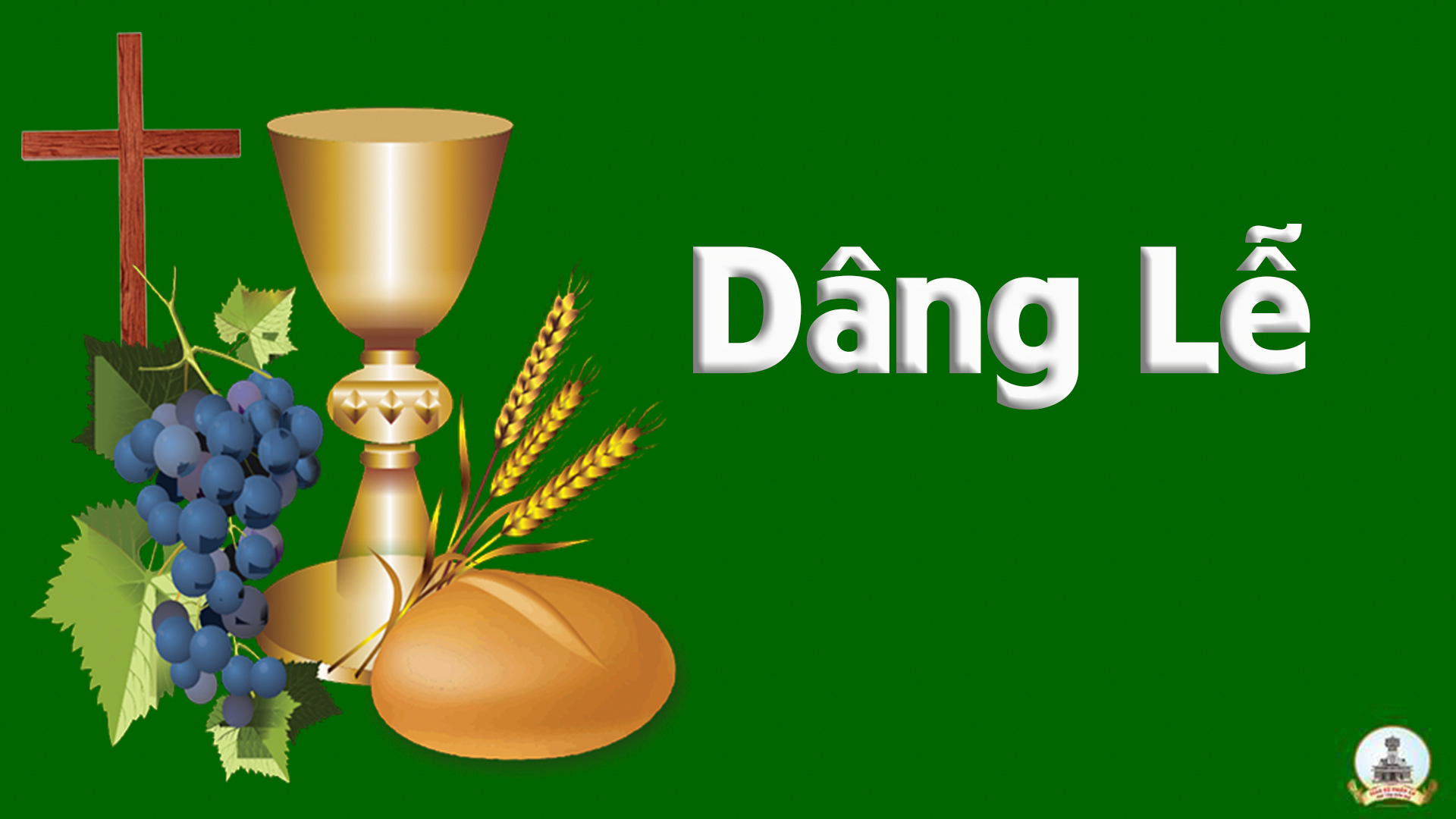 THỨ TƯ
Kính Thánh Irênê
Giám mục tử đạo
Lễ nhớ
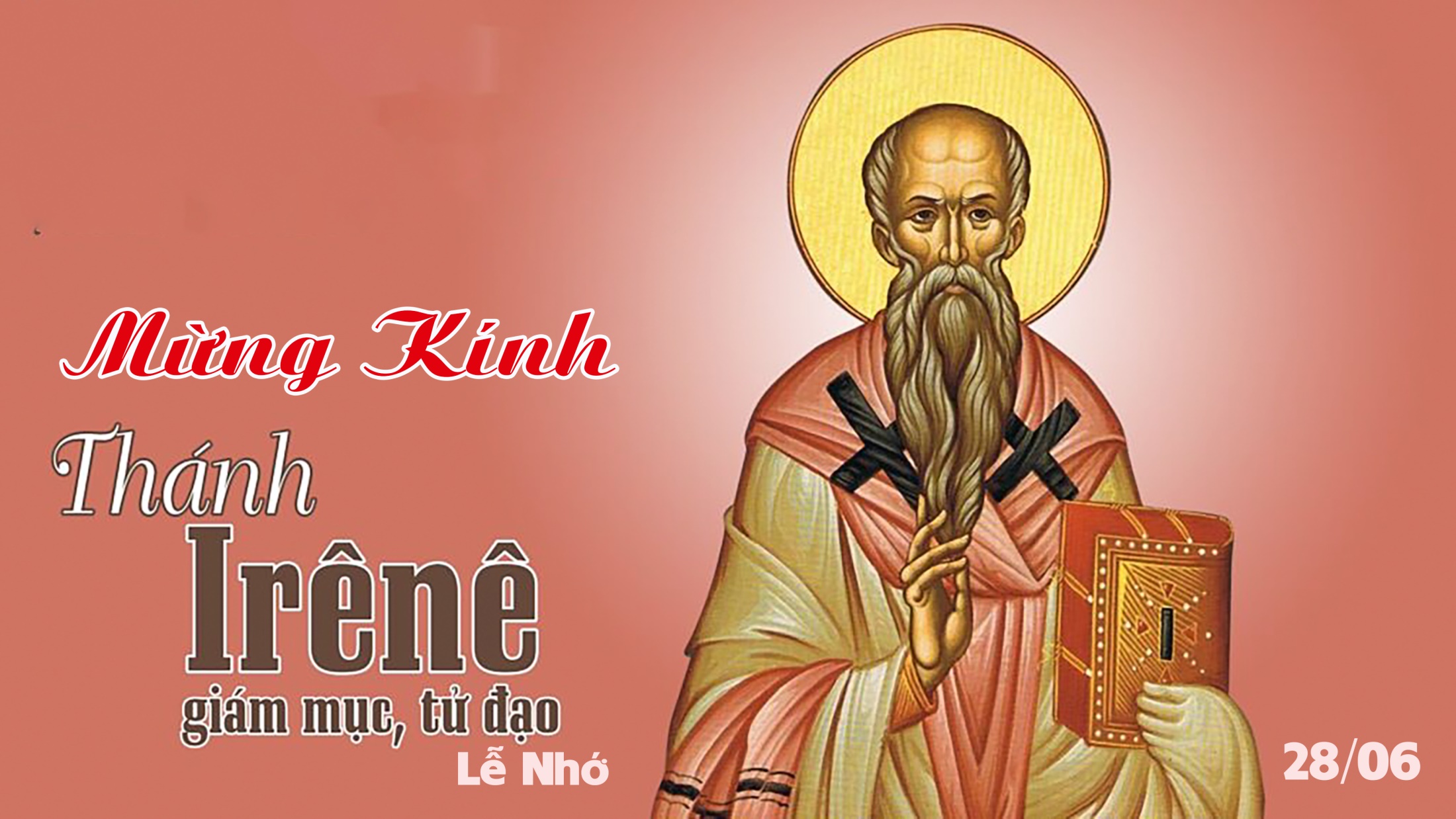 Đáp ca:
Miệng người công chính niệm lẽ khôn ngoan.
Alleluia-Alleluia:
Chúa nói : Anh em hãy ở lại trong tình thương của Thầy. Ai ở lại trong Thầy và Thầy ở lại trong người ấy, thì người ấy sinh nhiều hoa trái.
Alleluia:
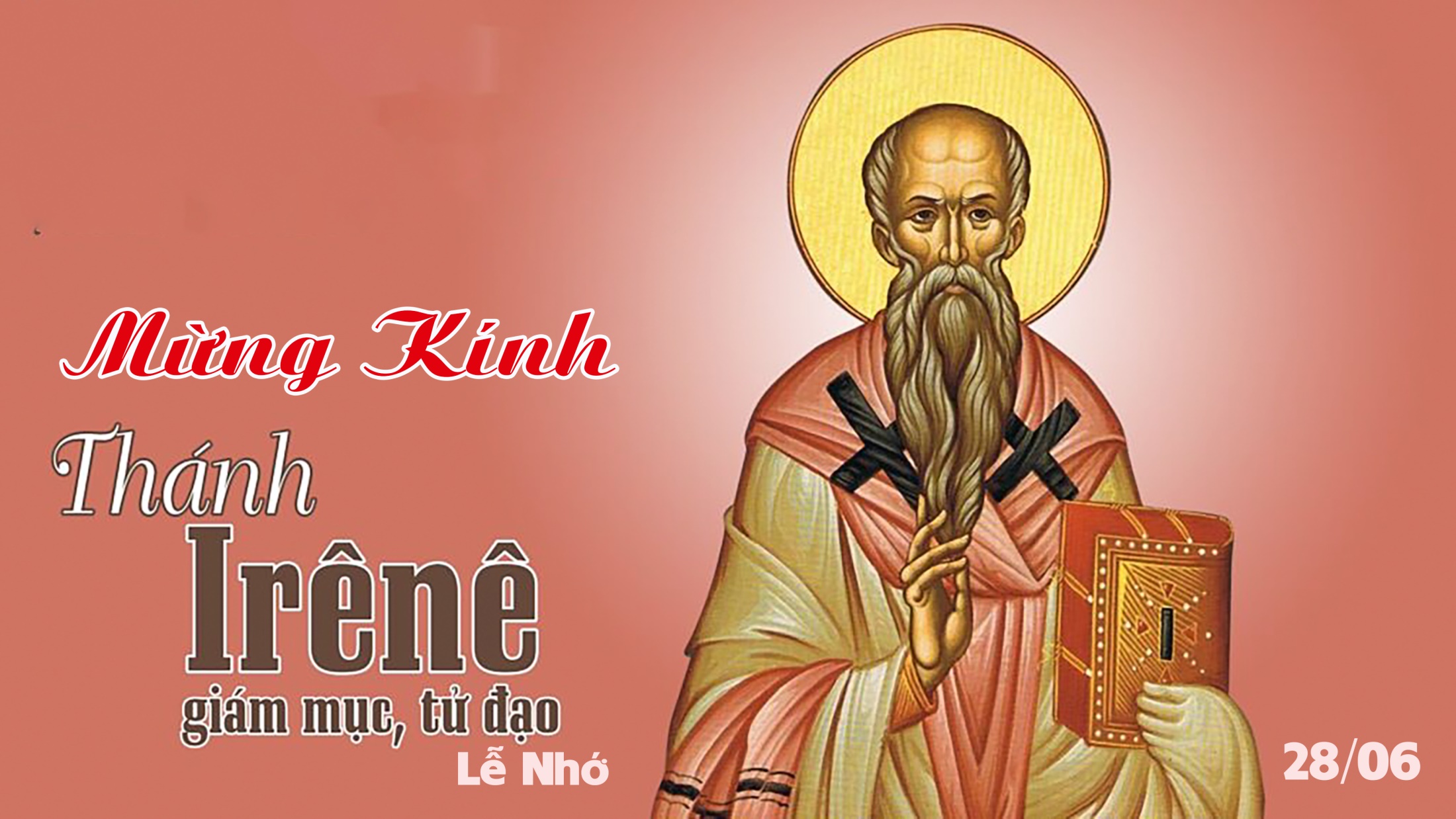 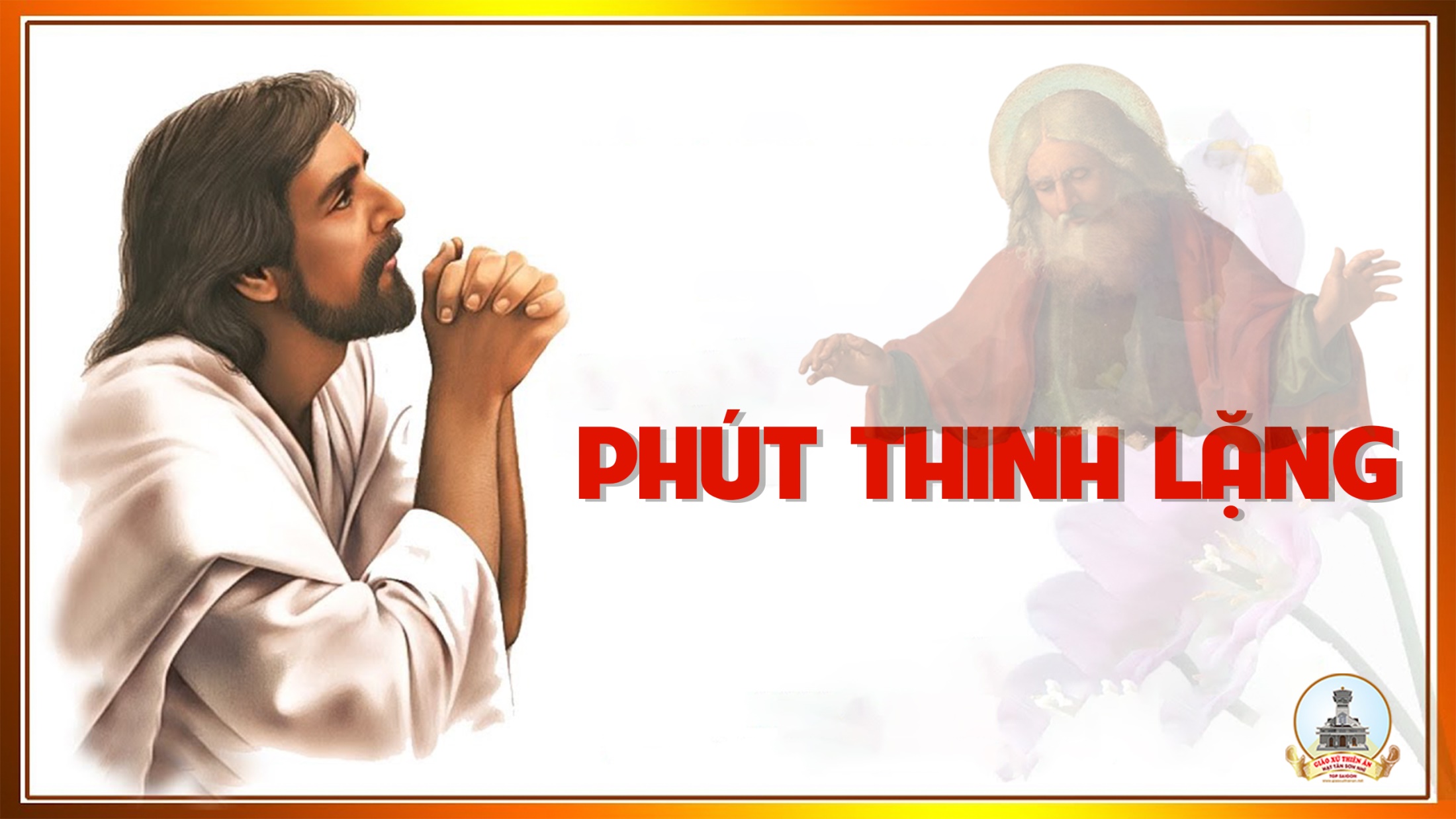 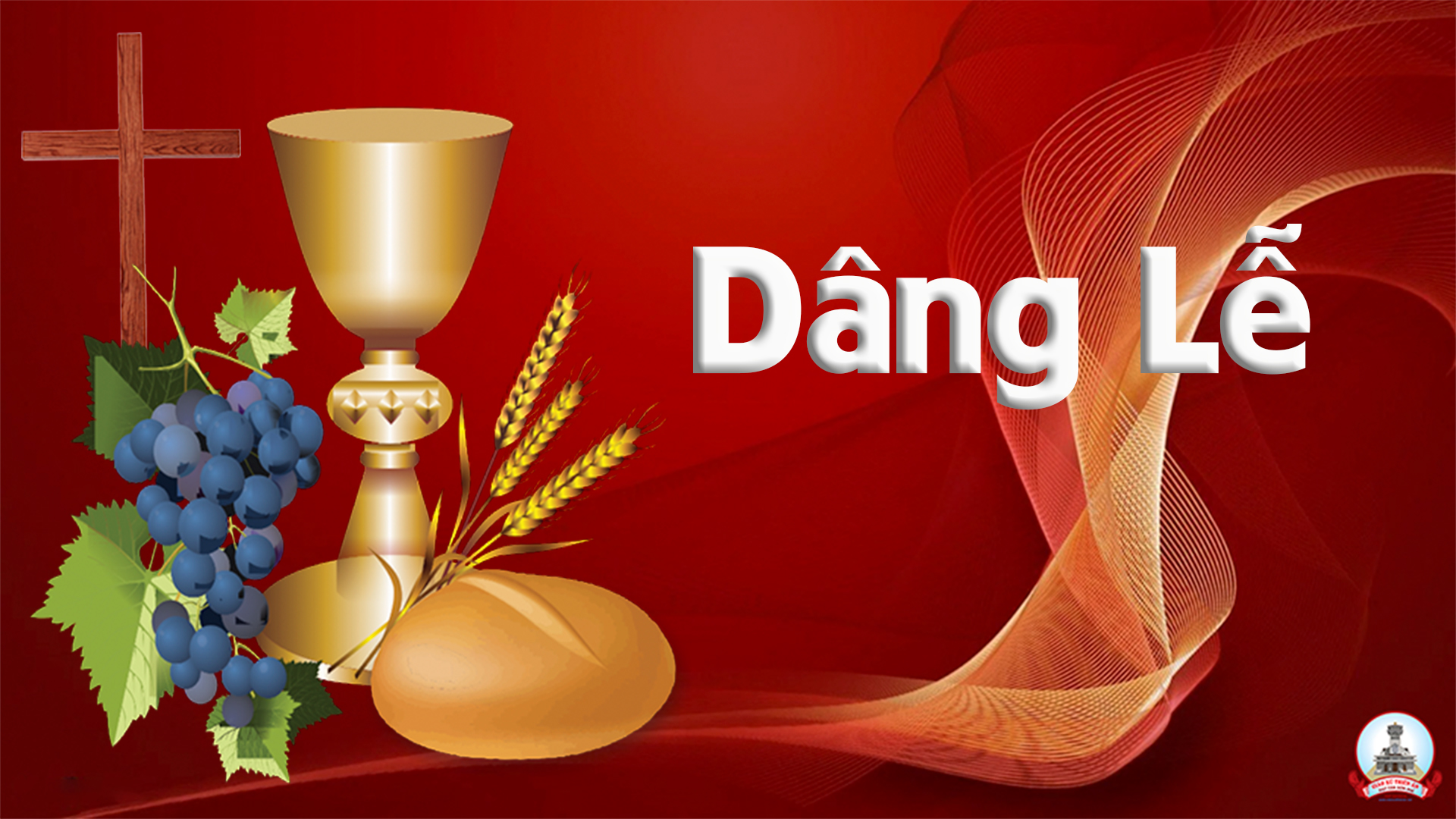 THỨ TƯ
SAU CHÚA NHẬT XII
THƯỜNG NIÊN
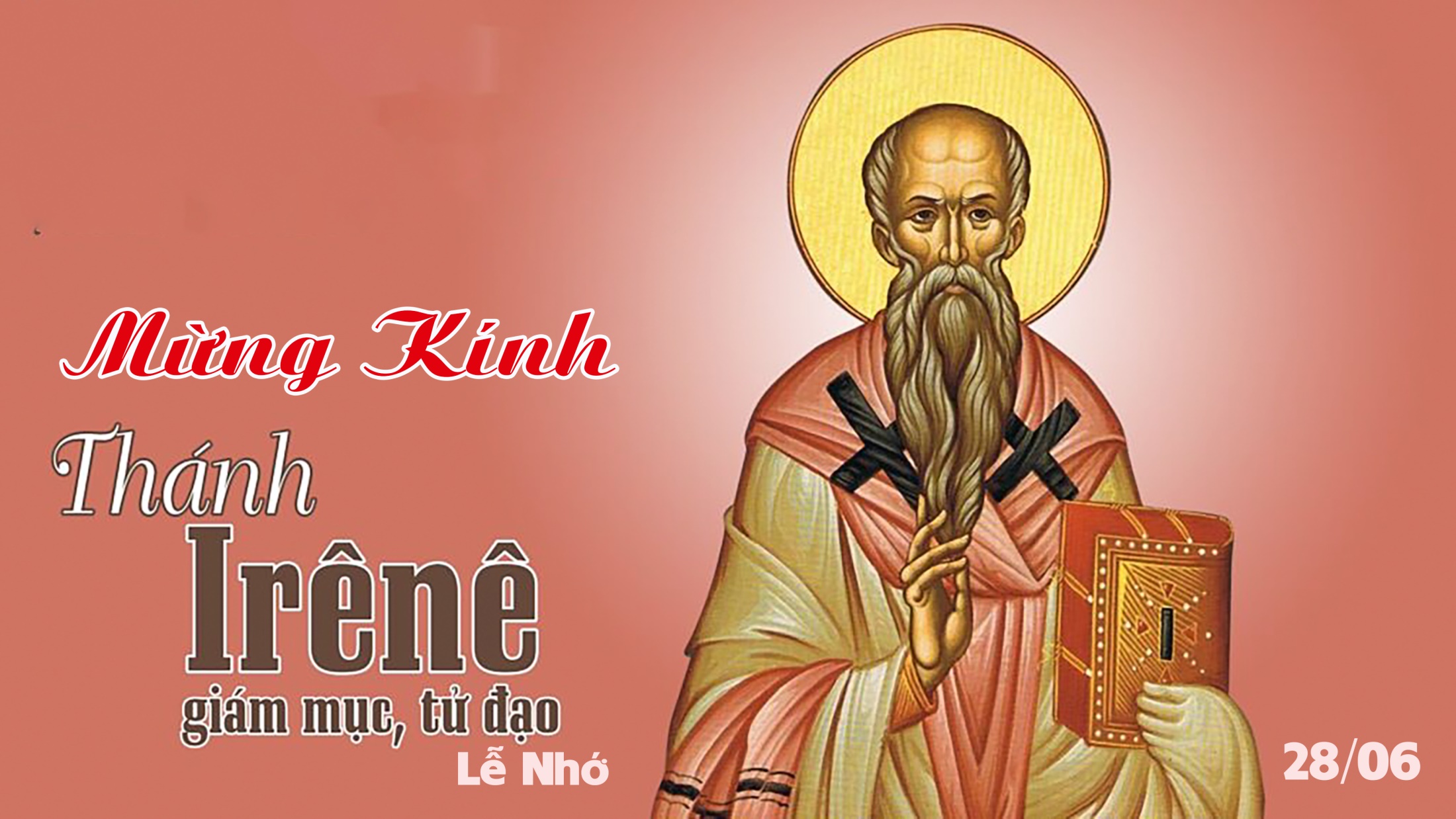 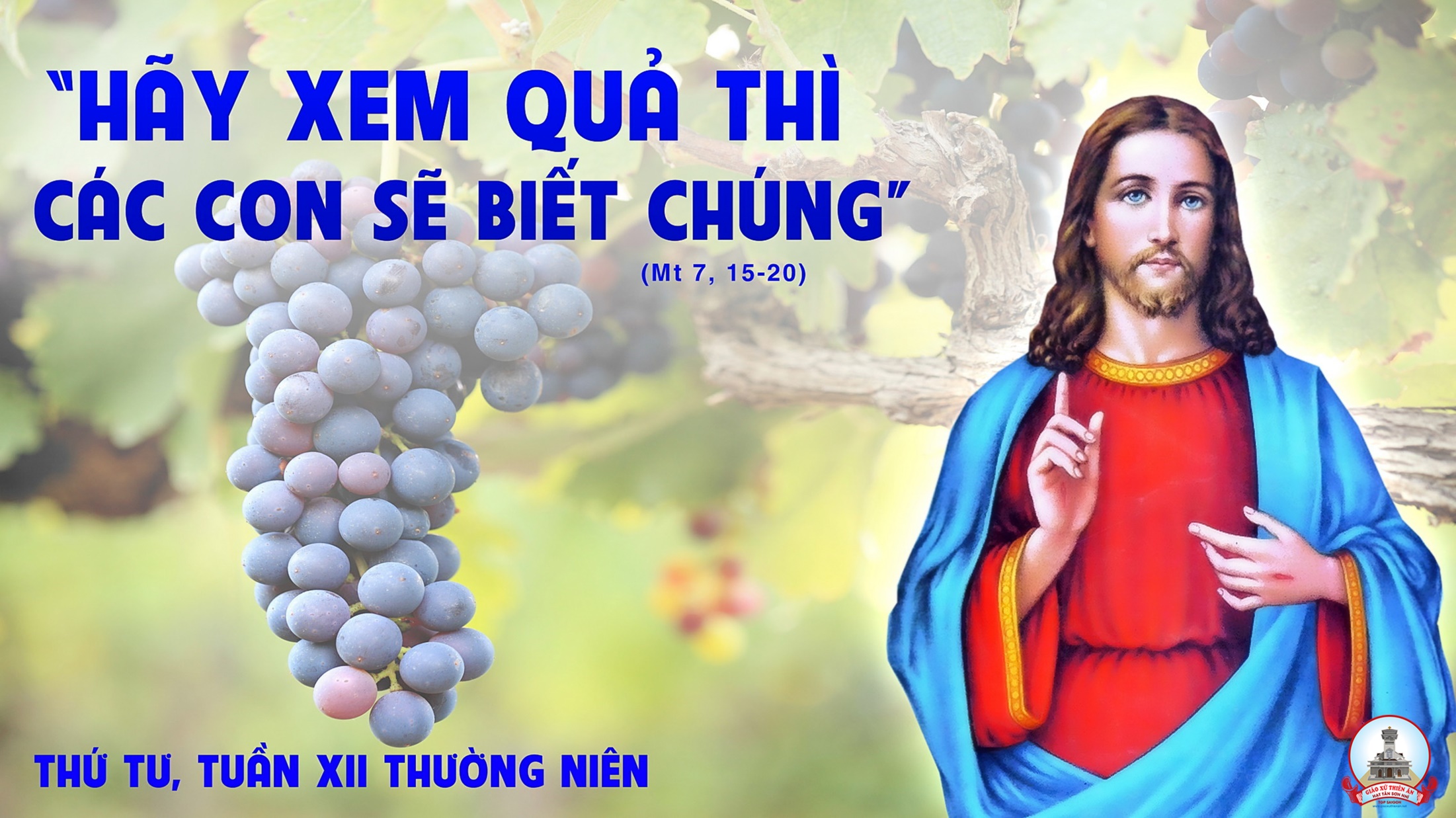 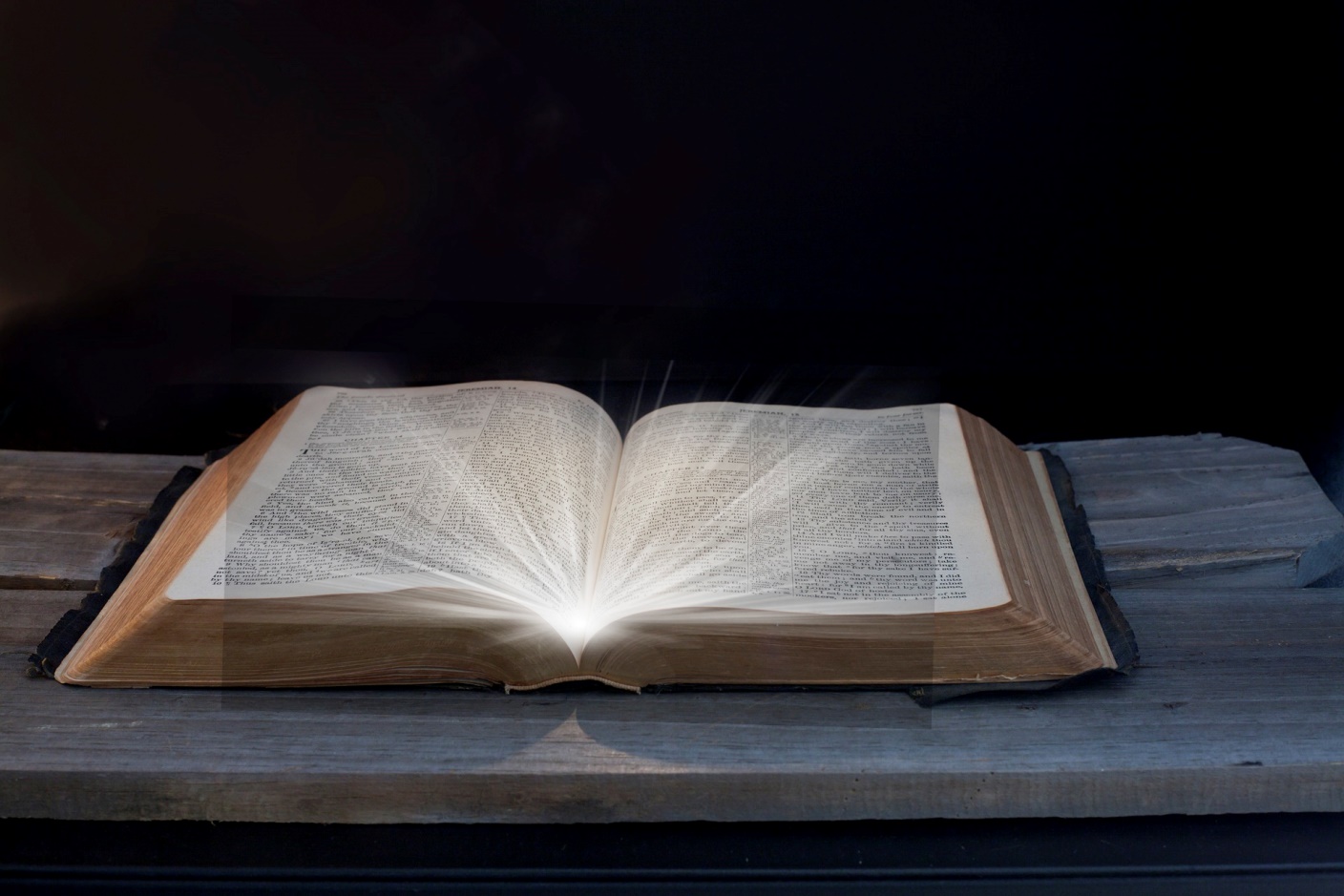 Bài trích sách Sáng Thế.
Thánh vịnh 104.
Giao ước đã lập ra, muôn đời Chúa nhớ mãi.
Đáp ca:
Giao ước đã lập ra, muôn đời Chúa nhớ mãi.
Alleluia-Alleluia:
Chúa nói : Hãy ở lại trong Thầy như Thầy ở lại trong anh em. Ai ở lại trong Thầy, thì sinh nhiều hoa trái.
Alleluia:
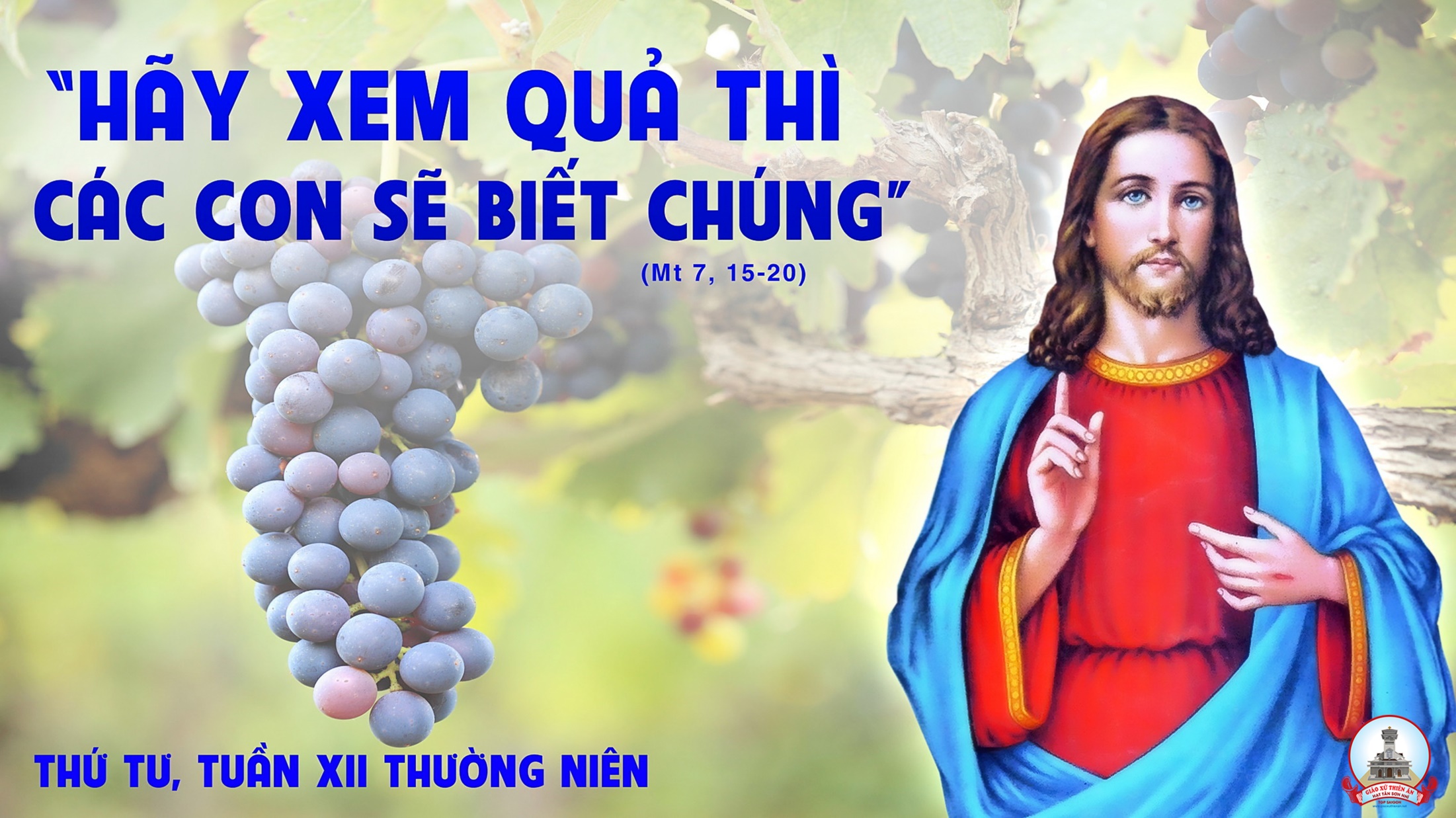 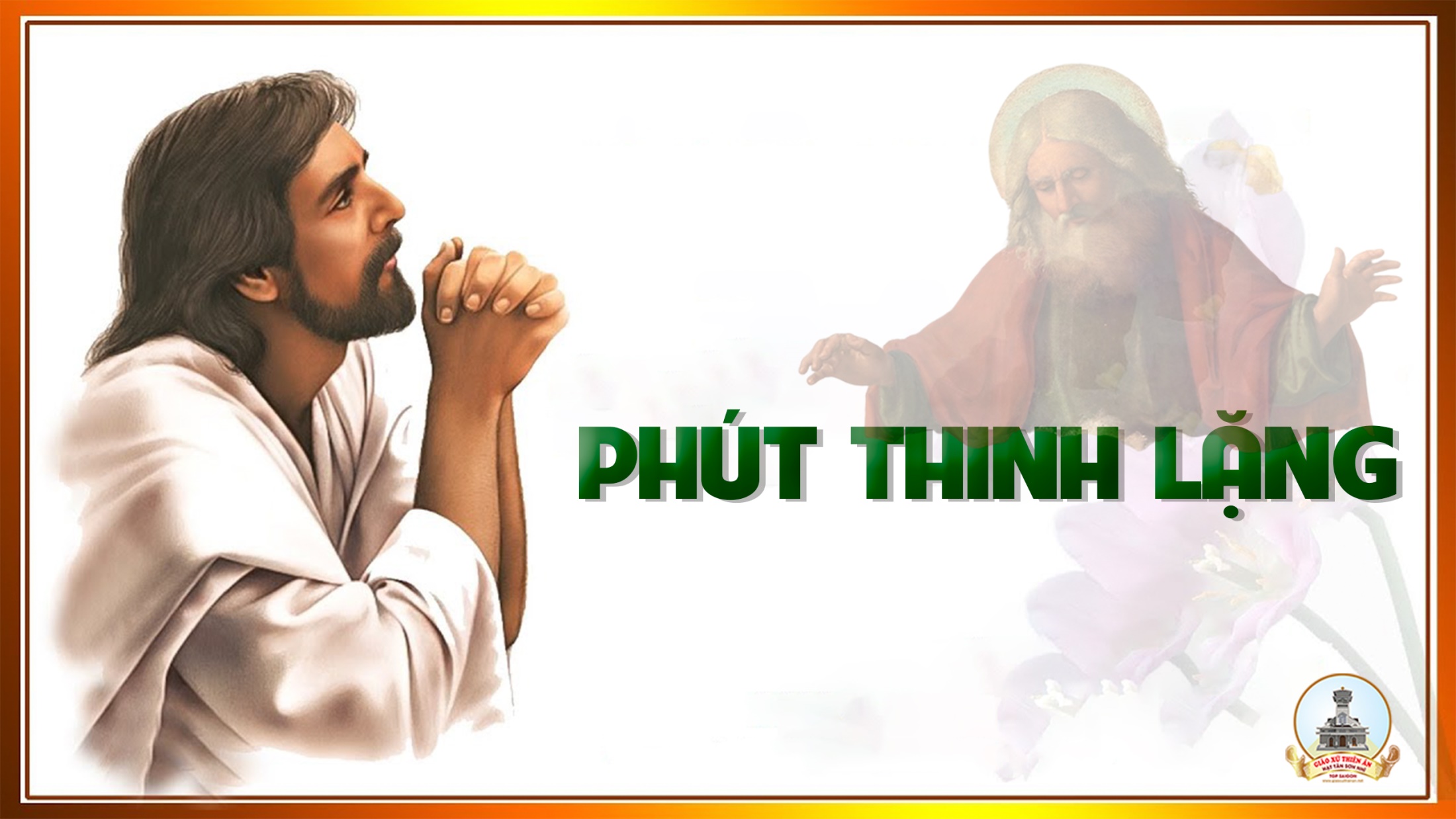 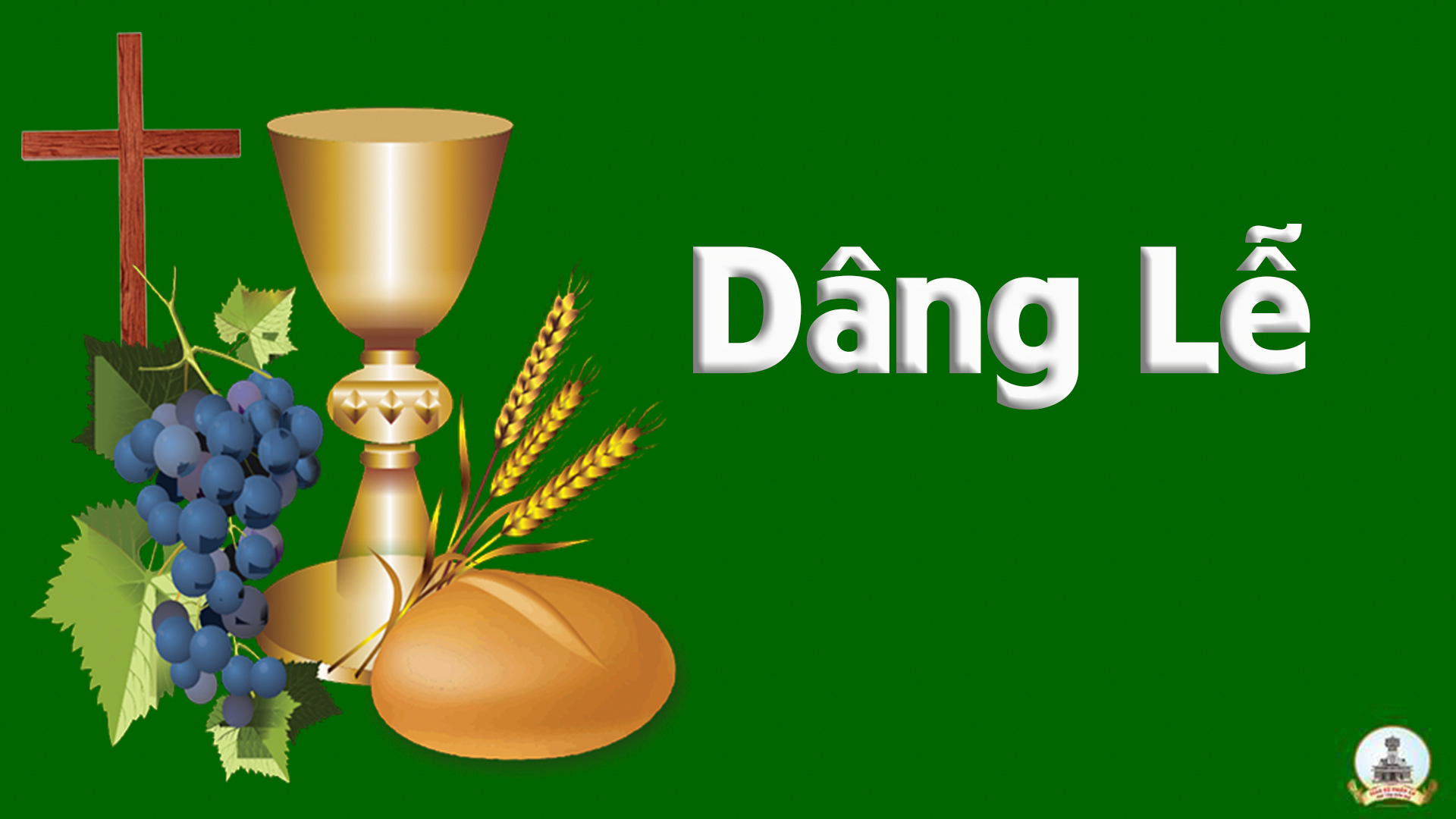 THỨ NĂM NGÀY 29-06THÁNH PHÊ RÔ VÀ THÁNH PHAO LÔ TÔNG ĐỒTHÁNH LỄ VỌNG
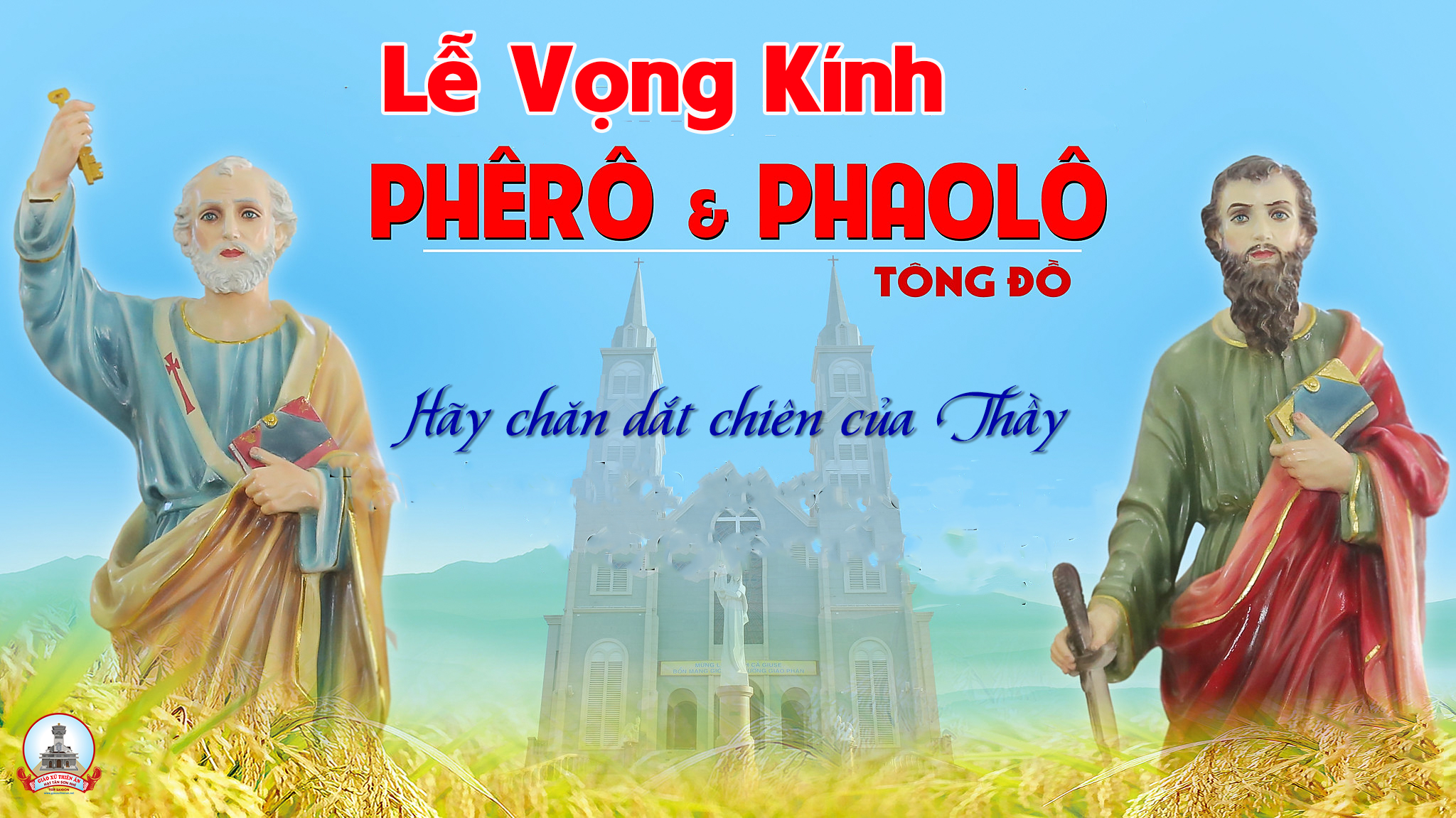 KINH VINH DANH
Chủ tế: Vinh danh Thiên Chúa trên các tầng trời.A+B: Và bình an dưới thế cho người thiện tâm.
A: Chúng con ca ngợi Chúa.
B: Chúng con chúc tụng Chúa. A: Chúng con thờ lạy Chúa. 
B: Chúng con tôn vinh Chúa.
A: Chúng con cảm tạ Chúa vì vinh quang cao cả Chúa.
B: Lạy Chúa là Thiên Chúa, là Vua trên trời, là Chúa Cha toàn năng.
A: Lạy con một Thiên Chúa,    Chúa Giêsu Kitô.
B: Lạy Chúa là Thiên Chúa, là Chiên Thiên Chúa là Con Đức Chúa Cha.
A: Chúa xóa tội trần gian, xin thương xót chúng con.
B: Chúa xóa tội trần gian, xin nhậm lời chúng con cầu khẩn.
A: Chúa ngự bên hữu Đức Chúa Cha, xin thương xót chúng con.
B: Vì lạy Chúa Giêsu Kitô, chỉ có Chúa là Đấng Thánh.
Chỉ có Chúa là Chúa, chỉ có Chúa là đấng tối cao.
A+B: Cùng Đức Chúa Thánh Thần trong vinh quang Đức Chúa Cha. 
Amen.
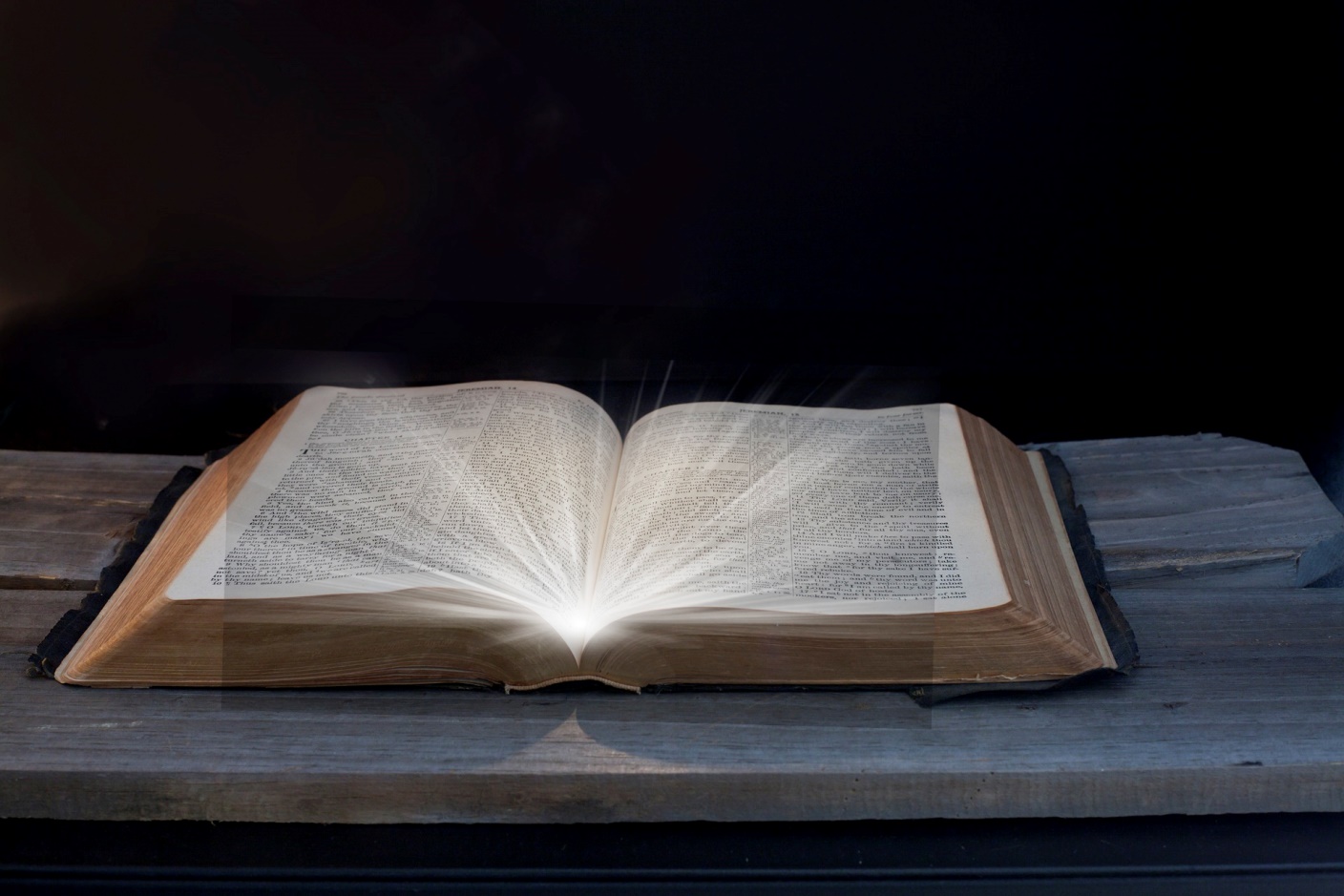 Bài đọc 1
Bài trích sách Công vụ Tông Đồ.
Thánh vịnh 18A
Tiếng các ngài đã vang dội khắp hoàn cầu.
Đáp ca: Tiếng các ngài đã vang dội khắp hoàn cầu.
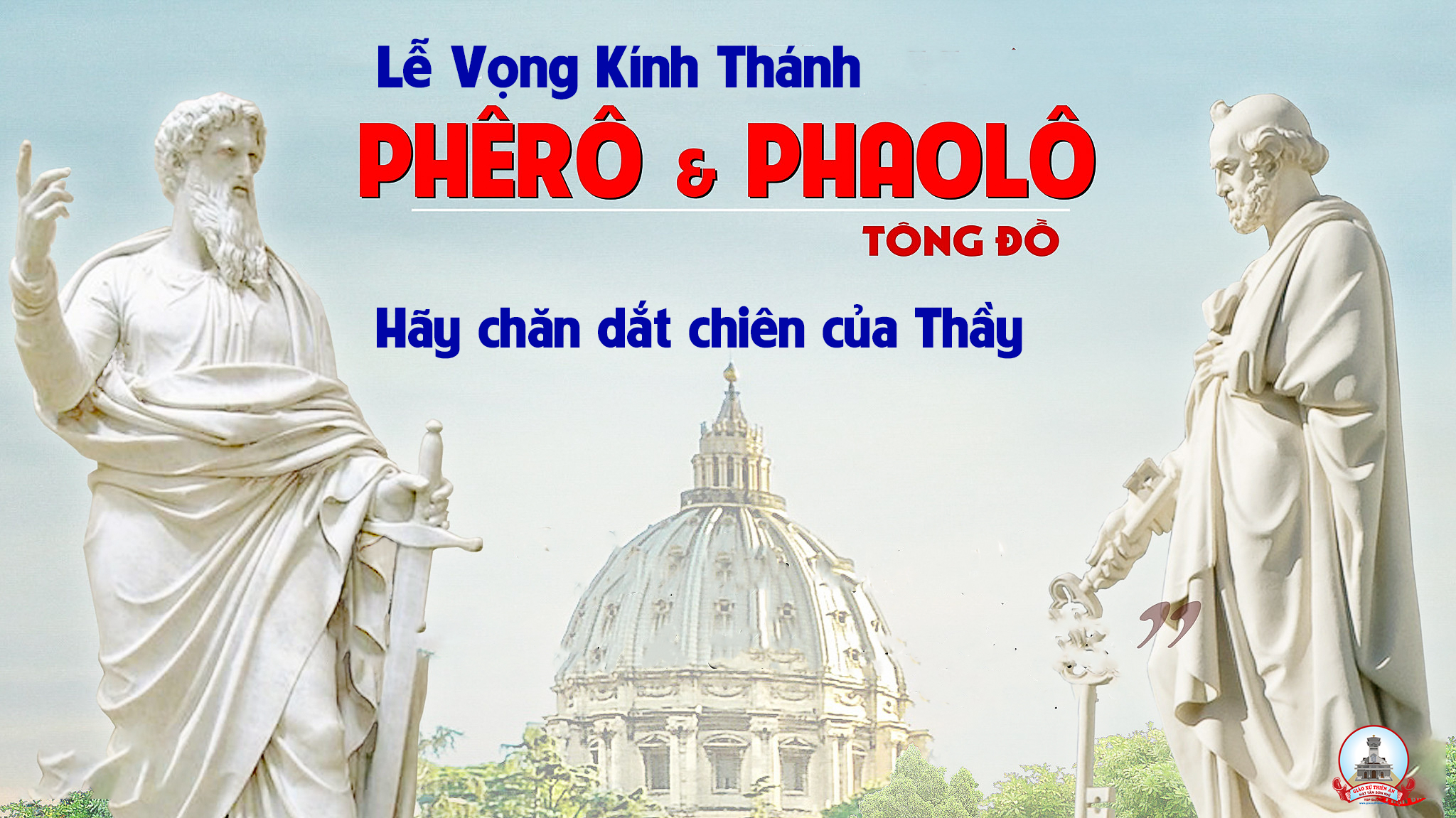 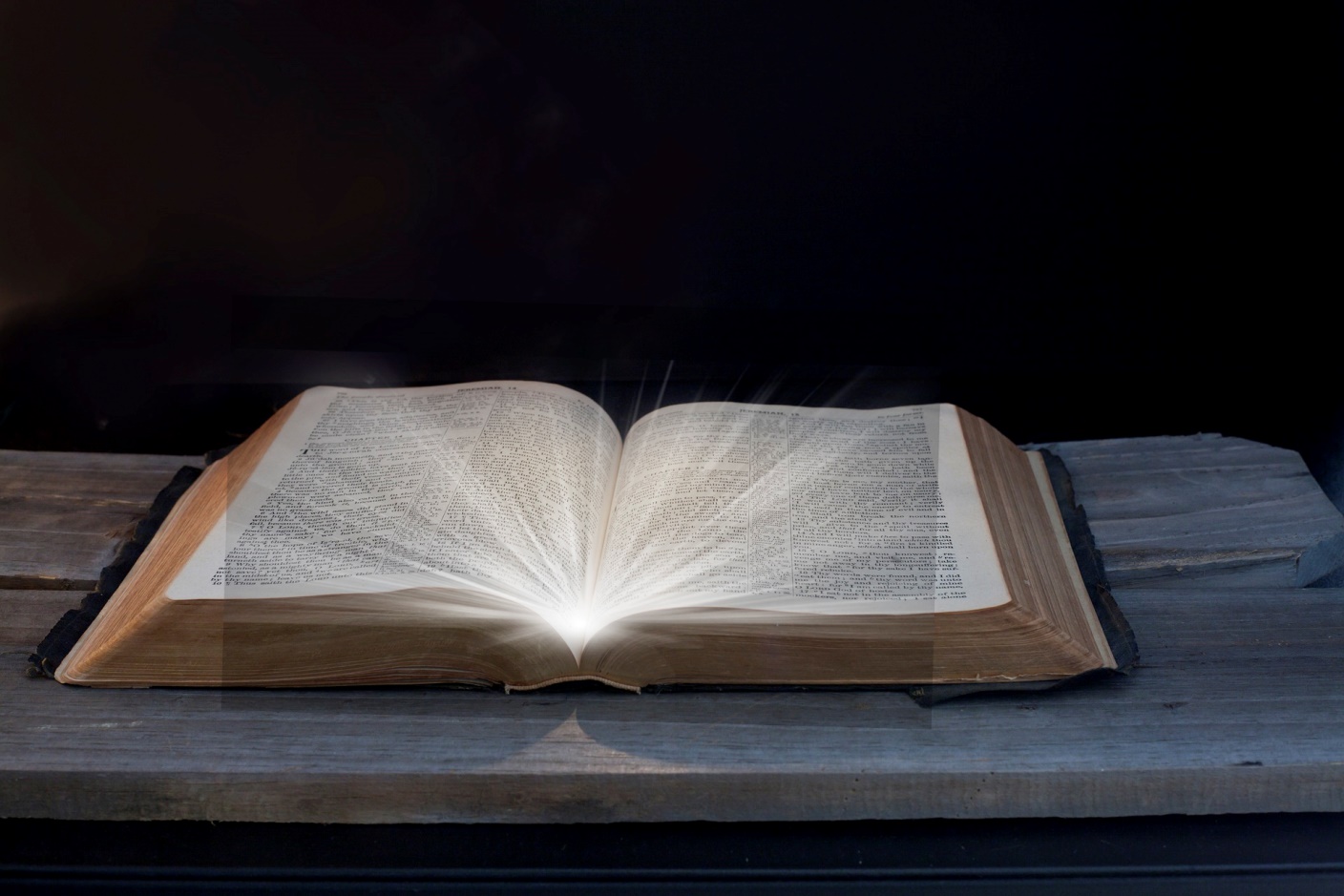 Bài đọc 2
Bài trích thư của thánh Phaôlô tông đồ gửi tín hữu Galát
Thiên Chúa đã dành riêng tôi
Ngay từ khi tôi còn trong lòng mẹ.
Alleluia-alleluia: Thưa Thầy, Thầy biết rõ mọi sự; Thầy biết con yêu mến Thầy. Alleluia.
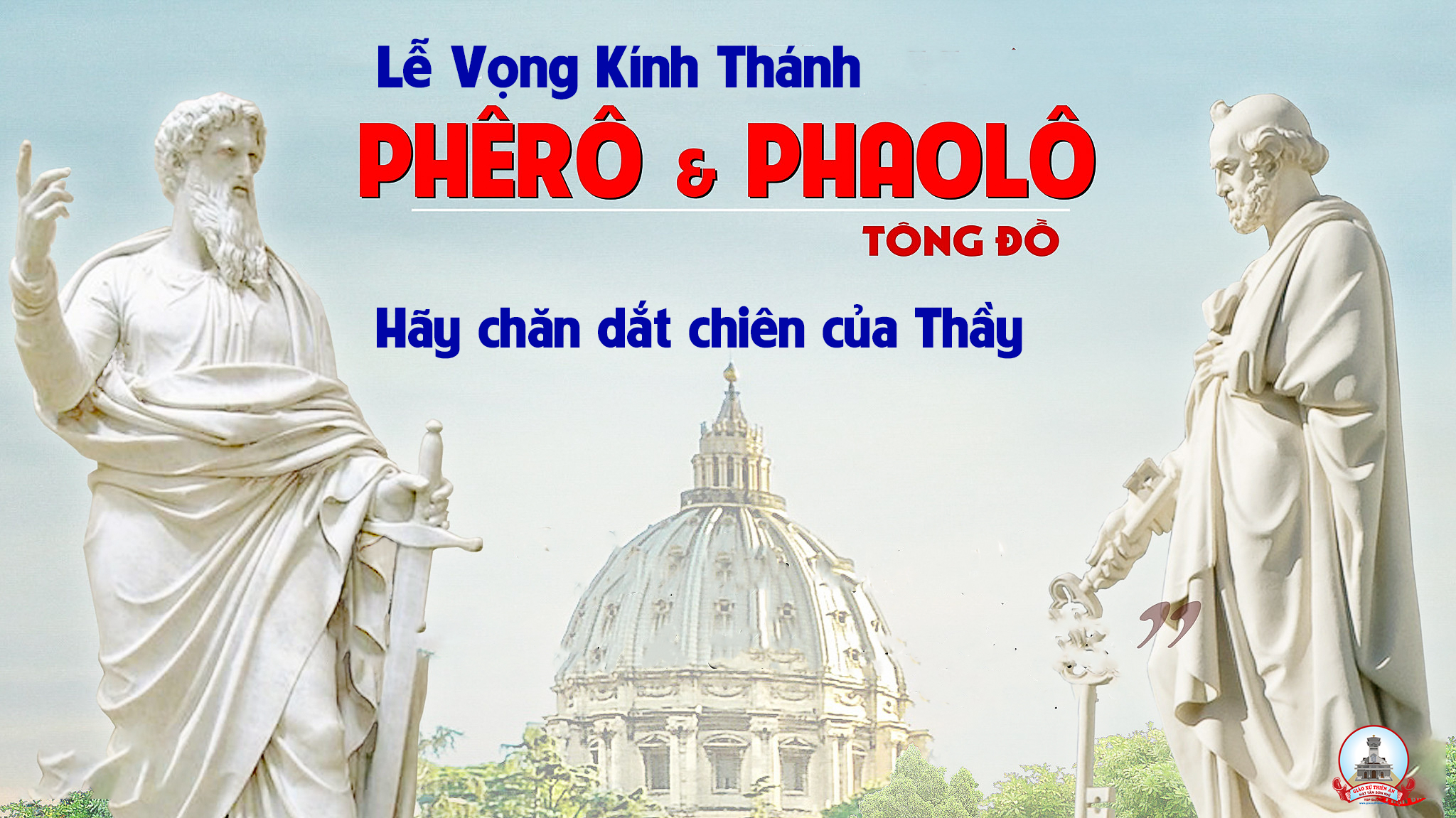 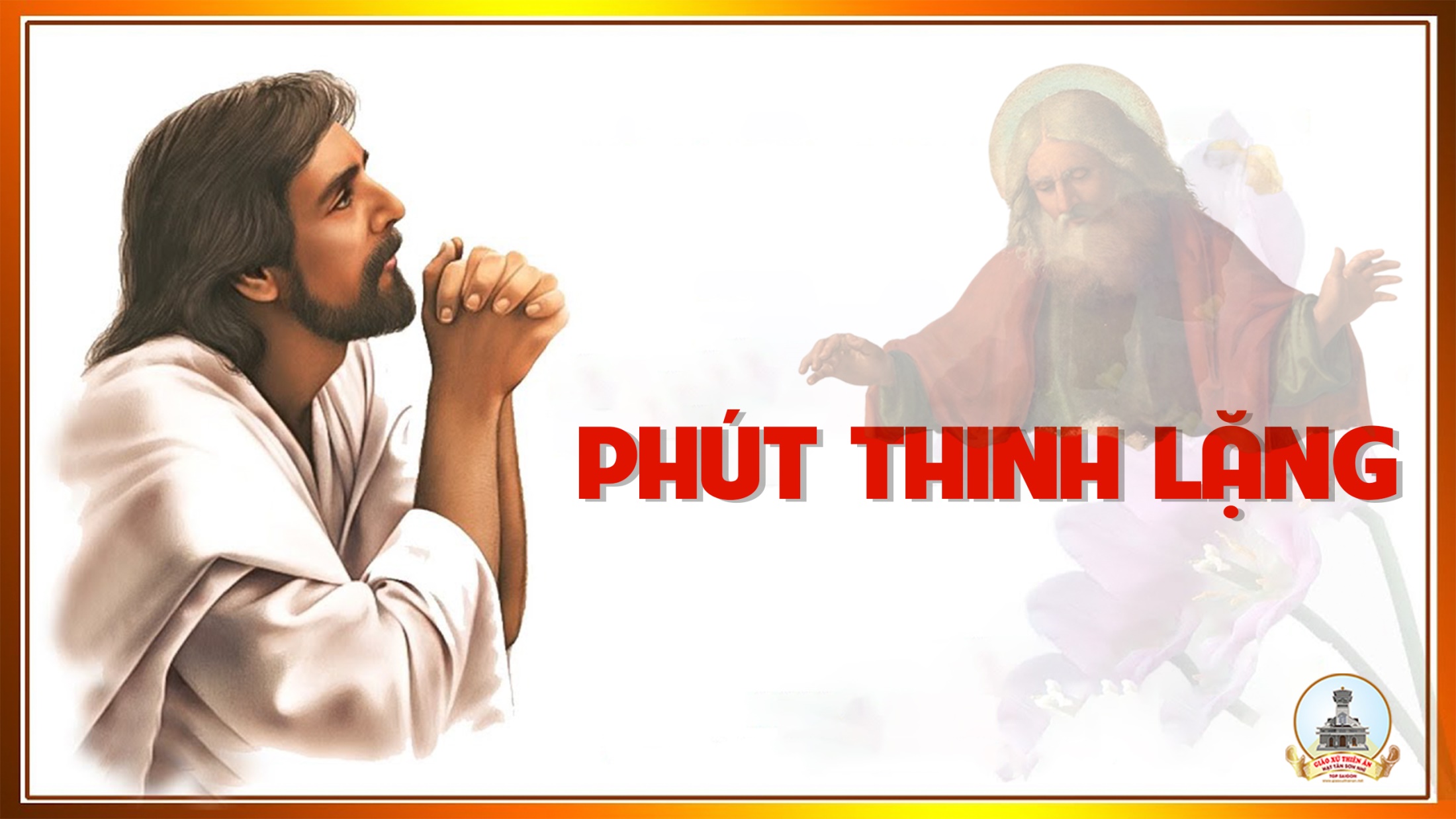 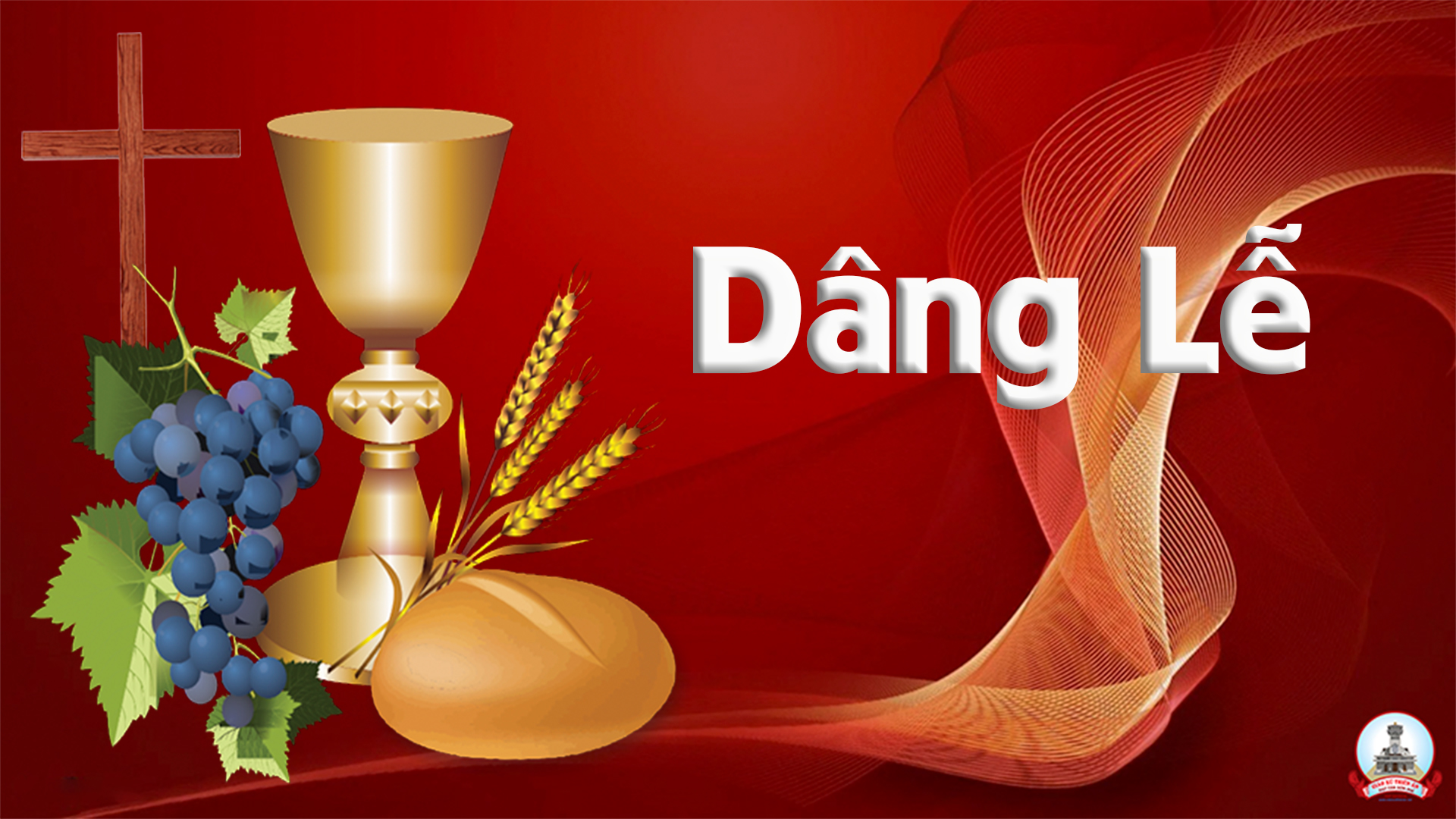 THÁNH LỄ CHÍNH NGÀY
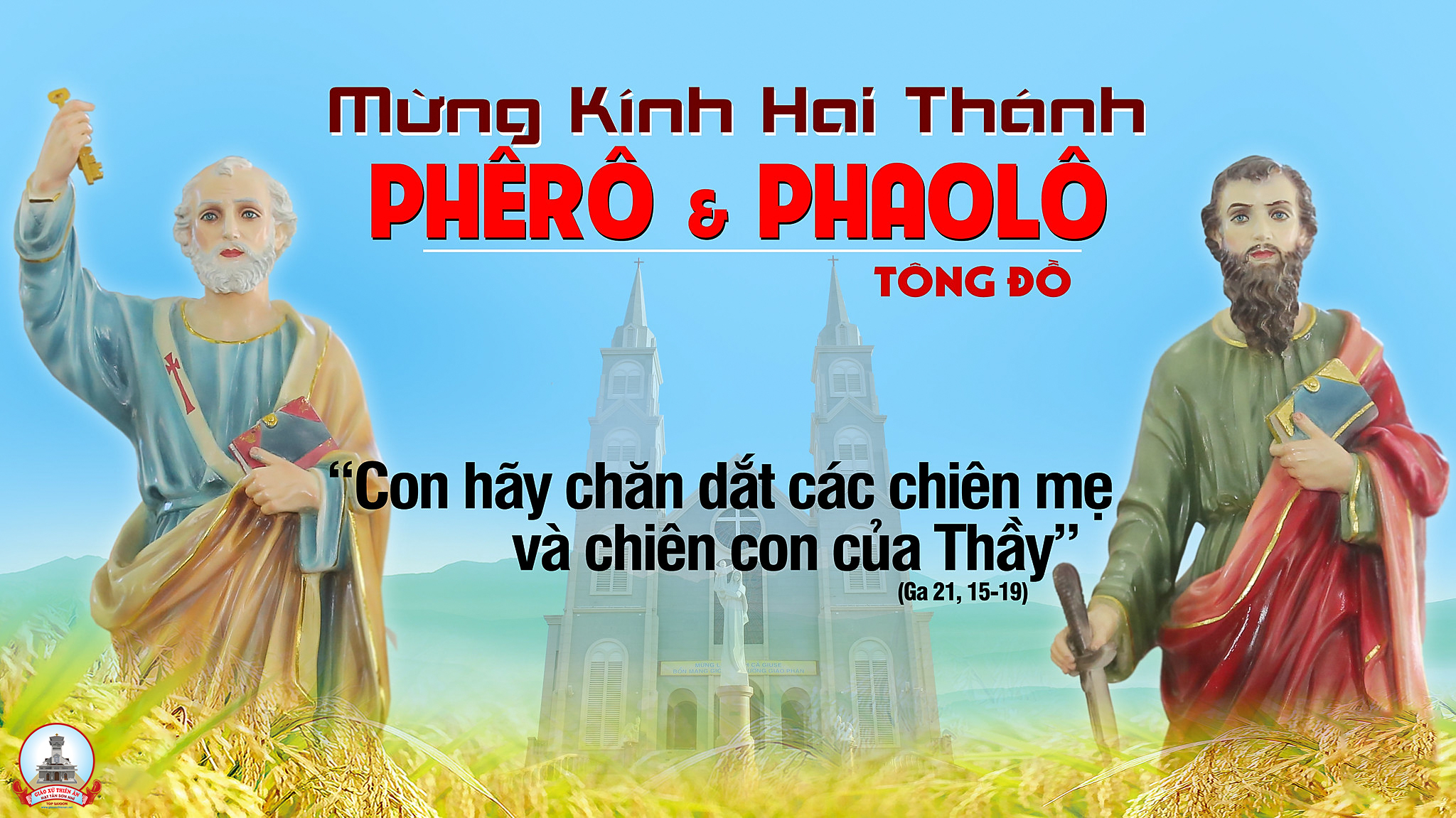 KINH VINH DANH
Chủ tế: Vinh danh Thiên Chúa trên các tầng trời.A+B: Và bình an dưới thế cho người thiện tâm.
A: Chúng con ca ngợi Chúa.
B: Chúng con chúc tụng Chúa. A: Chúng con thờ lạy Chúa. 
B: Chúng con tôn vinh Chúa.
A: Chúng con cảm tạ Chúa vì vinh quang cao cả Chúa.
B: Lạy Chúa là Thiên Chúa, là Vua trên trời, là Chúa Cha toàn năng.
A: Lạy con một Thiên Chúa,    Chúa Giêsu Kitô.
B: Lạy Chúa là Thiên Chúa, là Chiên Thiên Chúa là Con Đức Chúa Cha.
A: Chúa xóa tội trần gian, xin thương xót chúng con.
B: Chúa xóa tội trần gian, xin nhậm lời chúng con cầu khẩn.
A: Chúa ngự bên hữu Đức Chúa Cha, xin thương xót chúng con.
B: Vì lạy Chúa Giêsu Kitô, chỉ có Chúa là Đấng Thánh.
Chỉ có Chúa là Chúa, chỉ có Chúa là đấng tối cao.
A+B: Cùng Đức Chúa Thánh Thần trong vinh quang Đức Chúa Cha. 
Amen.
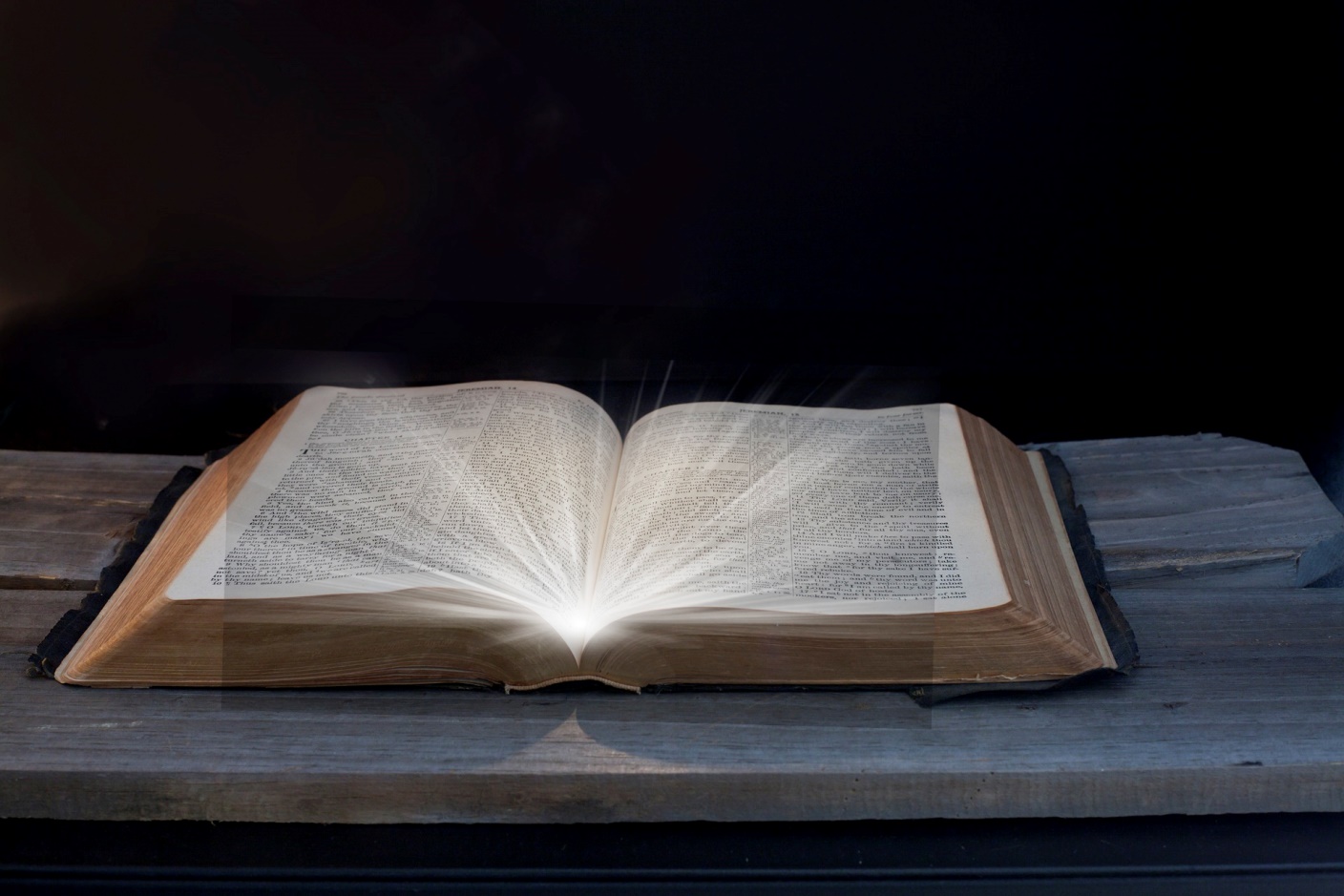 Bài đọc 1
Bài trích sách Công vụ Tông Đồ.
Thánh vịnh 33
Chúa đã giải thoát tôi khỏi mọi nỗi kinh hoàng.
Đáp ca: Chúa đã giải thoát tôi khỏi mọi nỗi kinh hoàng.
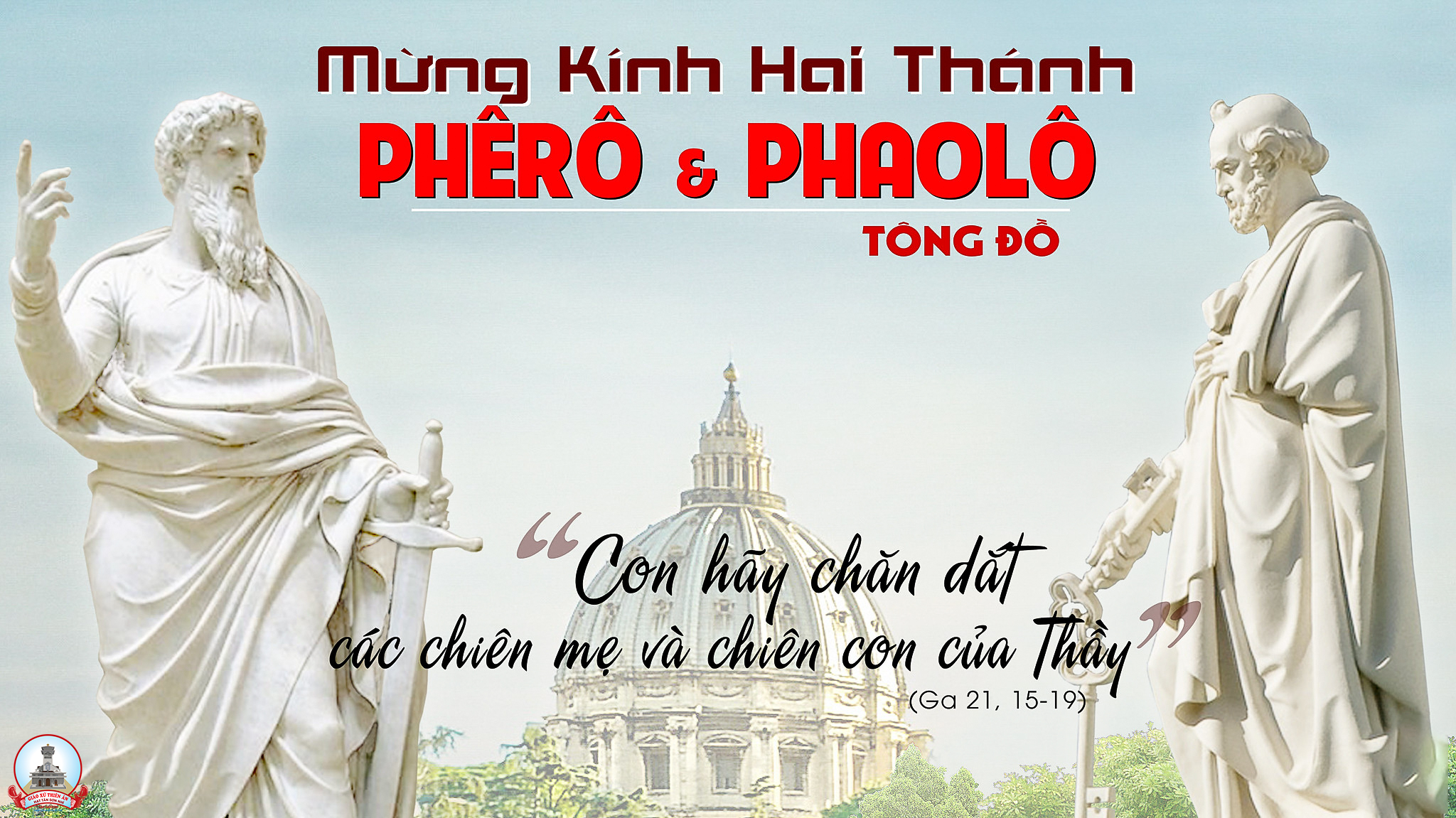 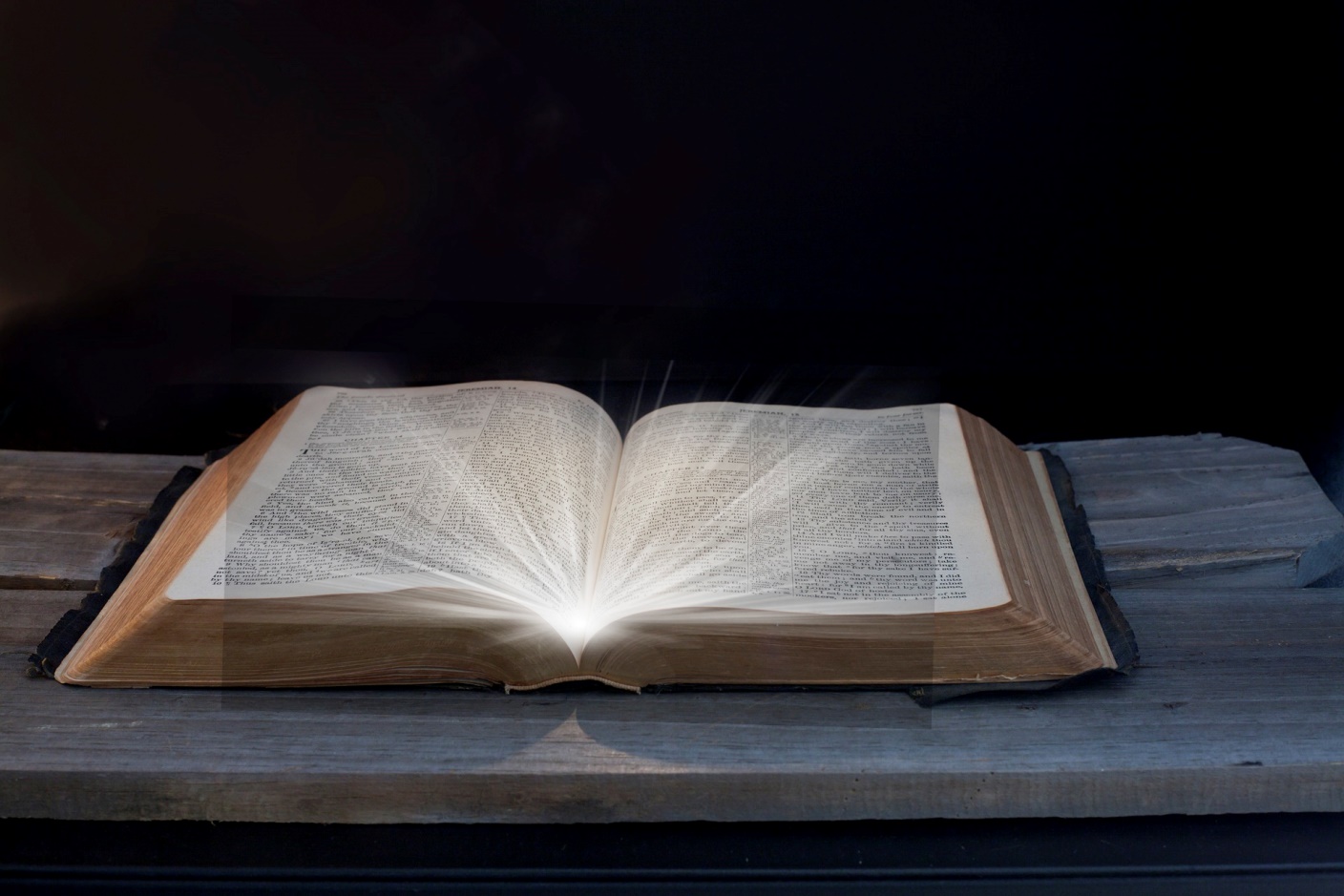 Bài đọc 2
Bài trích thư thứ hai của thánh Phaôlô tông đồ gửi ông Timôthê.
Tôi chỉ còn đợi vòng hoa
dành cho người công chính
Alleluia-alleluia: Anh là Phêrô, nghĩa là Tảng Đá, trên tảng đá này, Thầy sẽ xây Hội Thánh của Thầy, và quyền lực tử thần sẽ không thắng nổi, Alleluia.
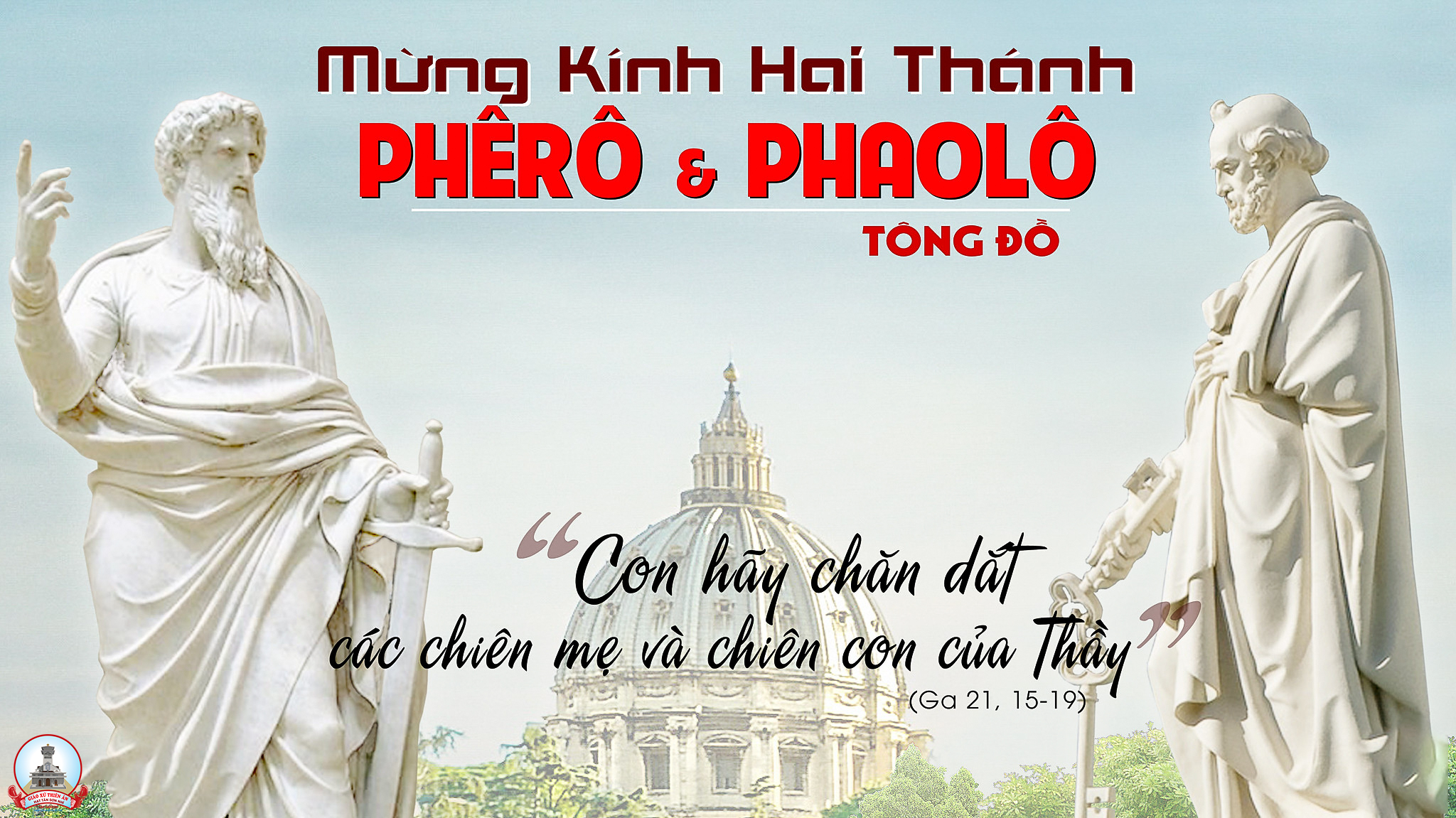 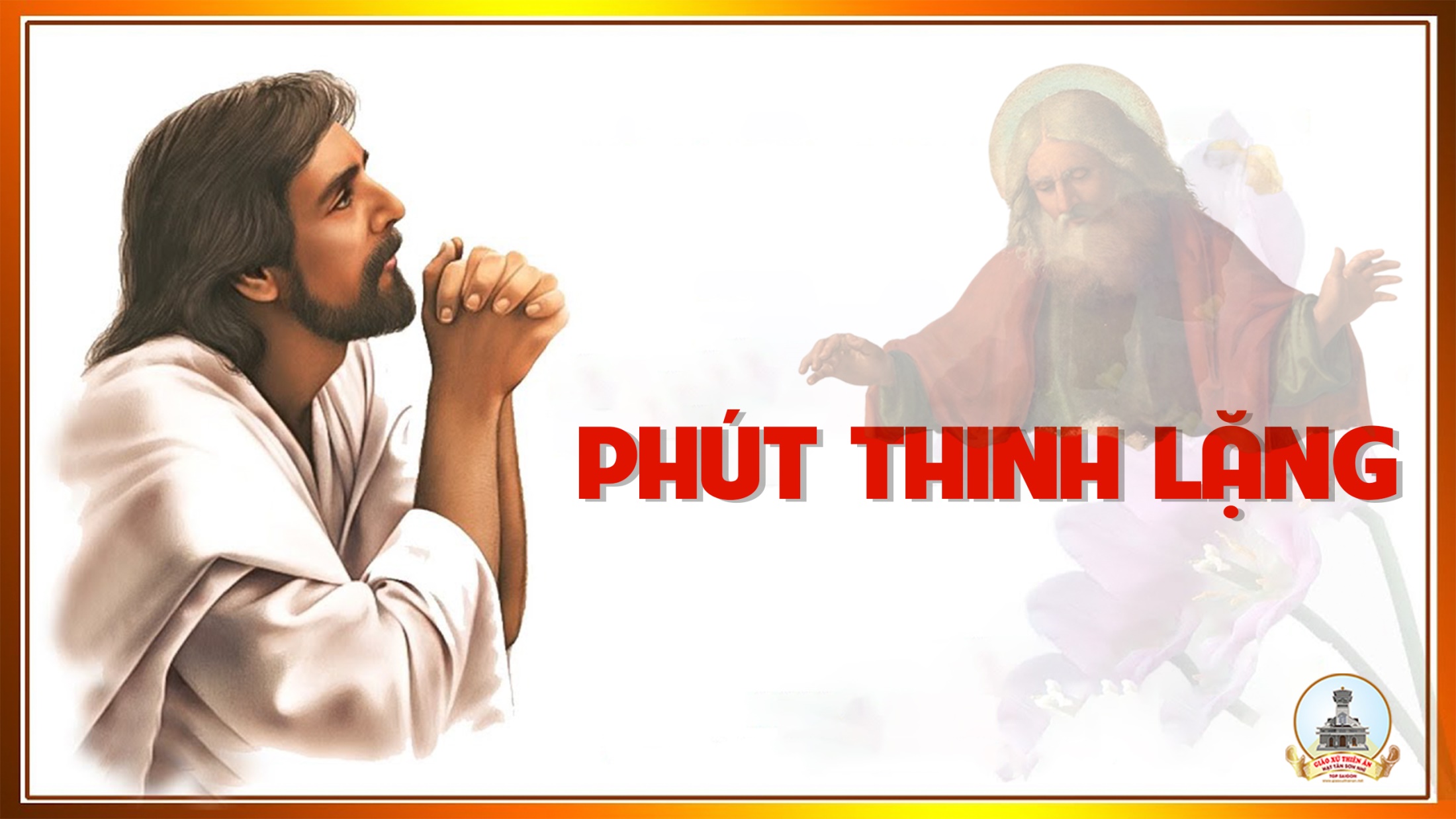 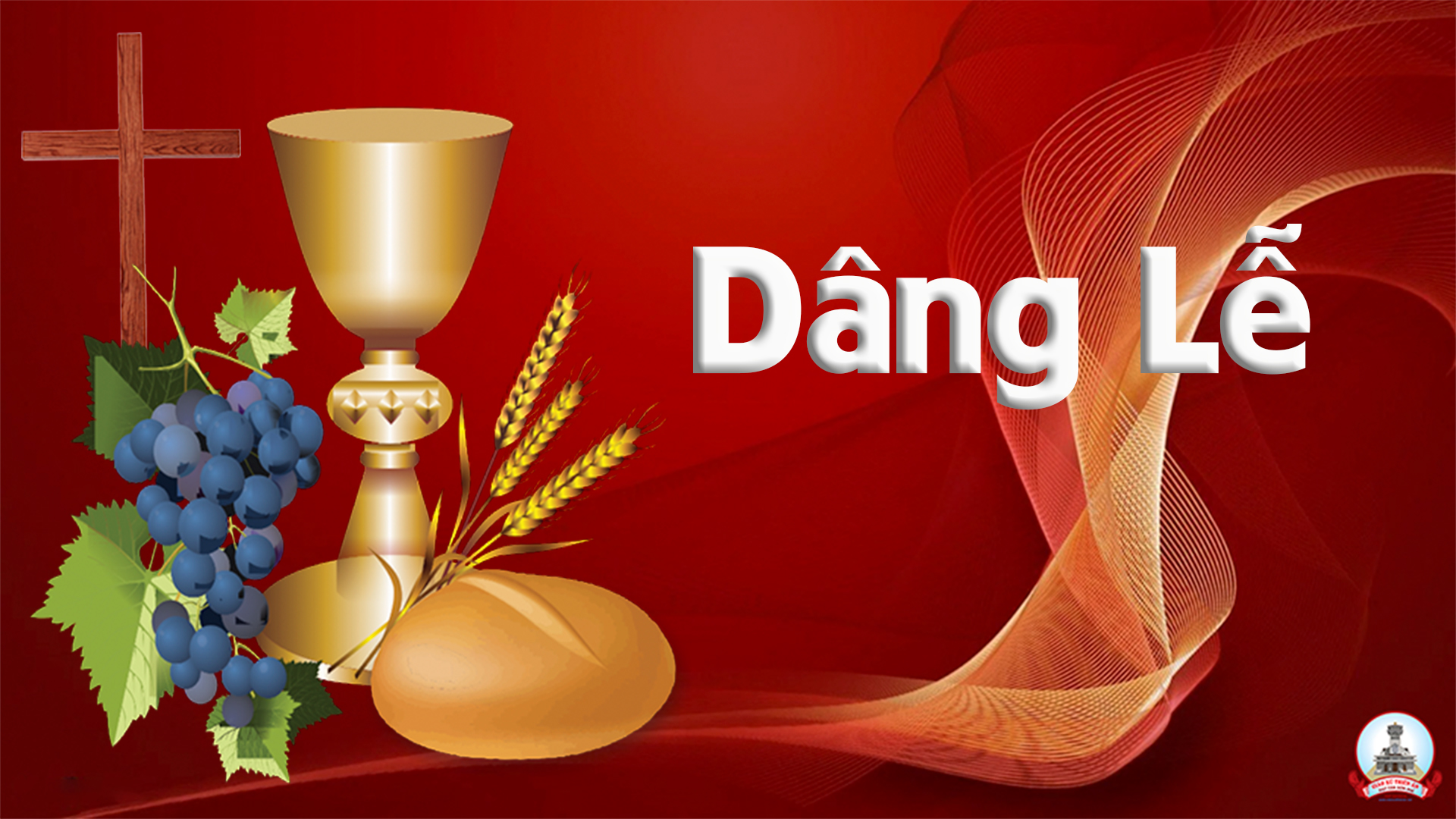 THỨ NĂM
SAU CHÚA NHẬT XII 
THƯỜNG NIÊN
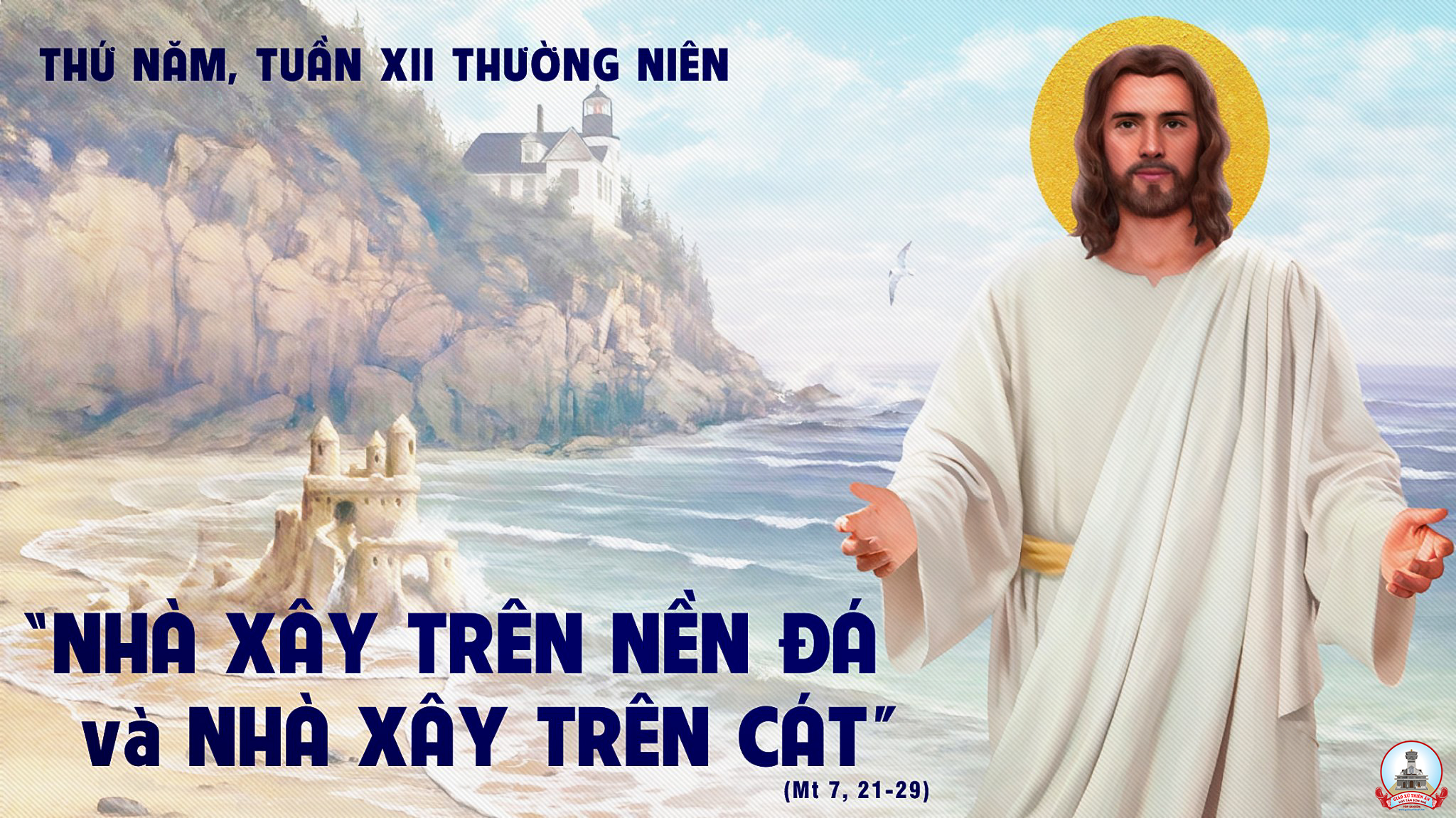 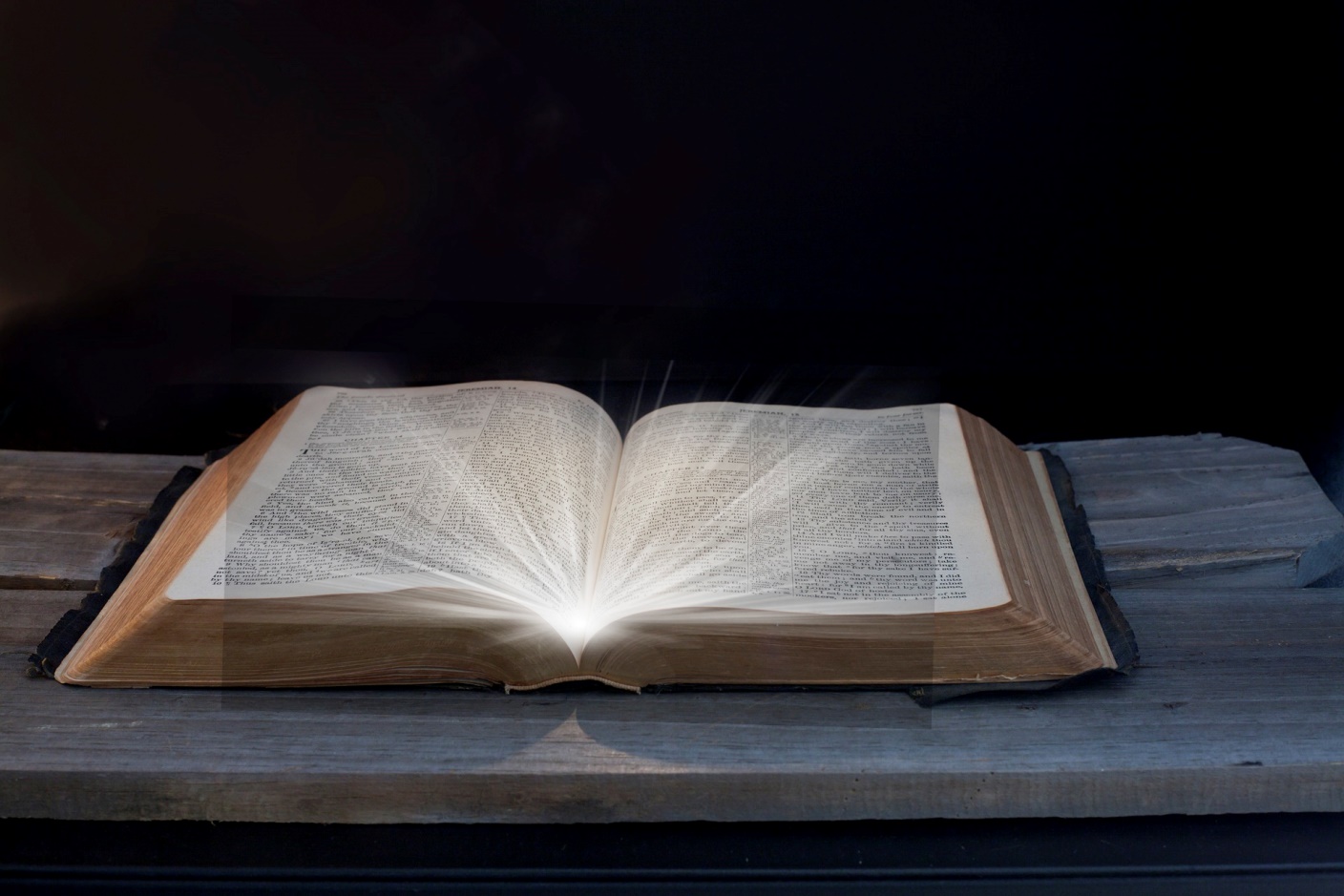 Bài trích sách Sáng thế.
Thánh vịnh 105.
Hãy tạ ơn Chúa vì Chúa nhân từ.
Đáp ca:
Hãy tạ ơn Chúa vì Chúa nhân từ.
Alleluia-Alleluia:
Chúa nói: “Ai yêu mến Thầy, thì sẽ giữ lời Thầy. Cha Thầy sẽ yêu mến người ấy. Cha Thầy và Thầy sẽ đến với người ấy.”
Alleluia:
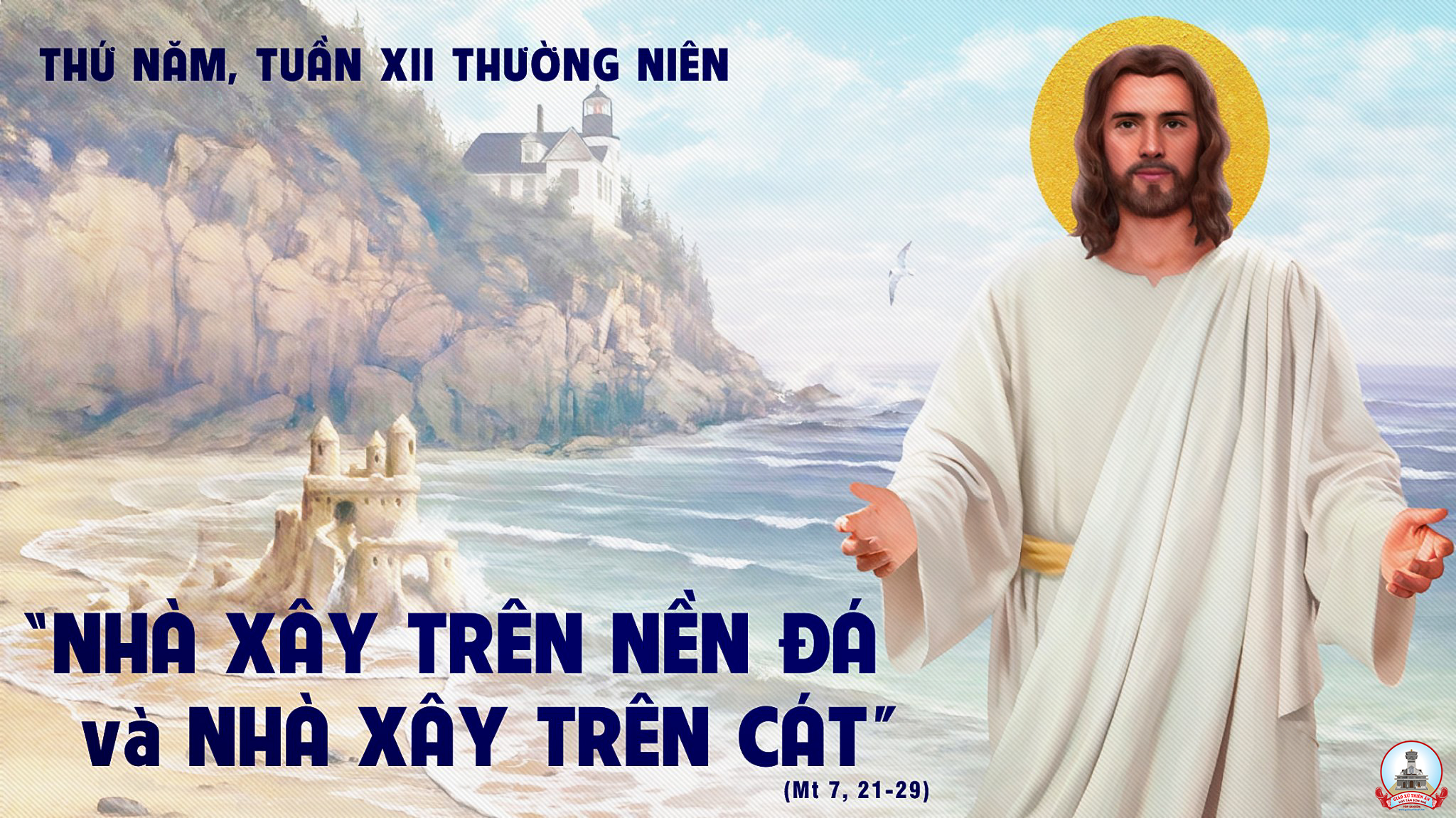 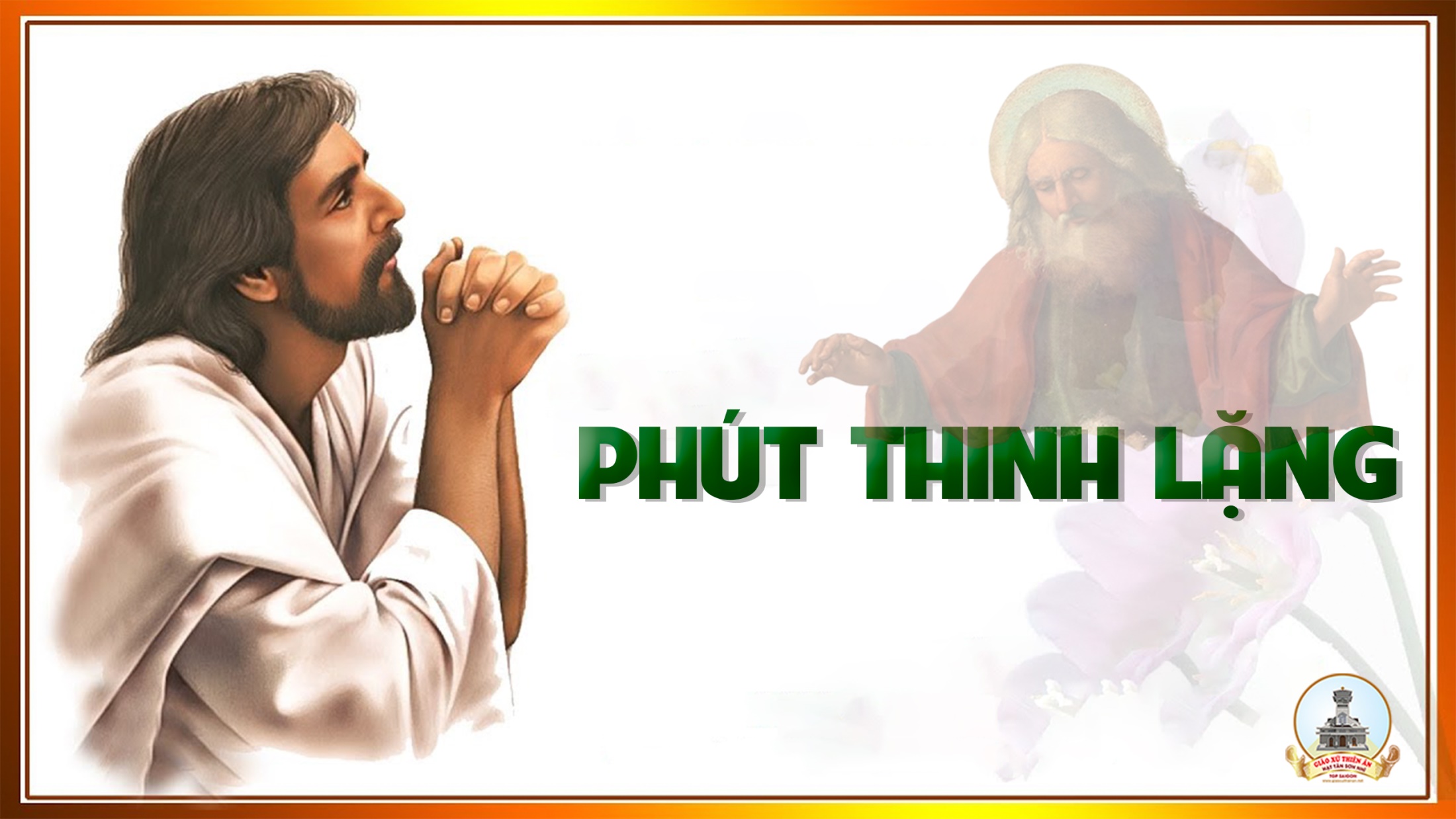 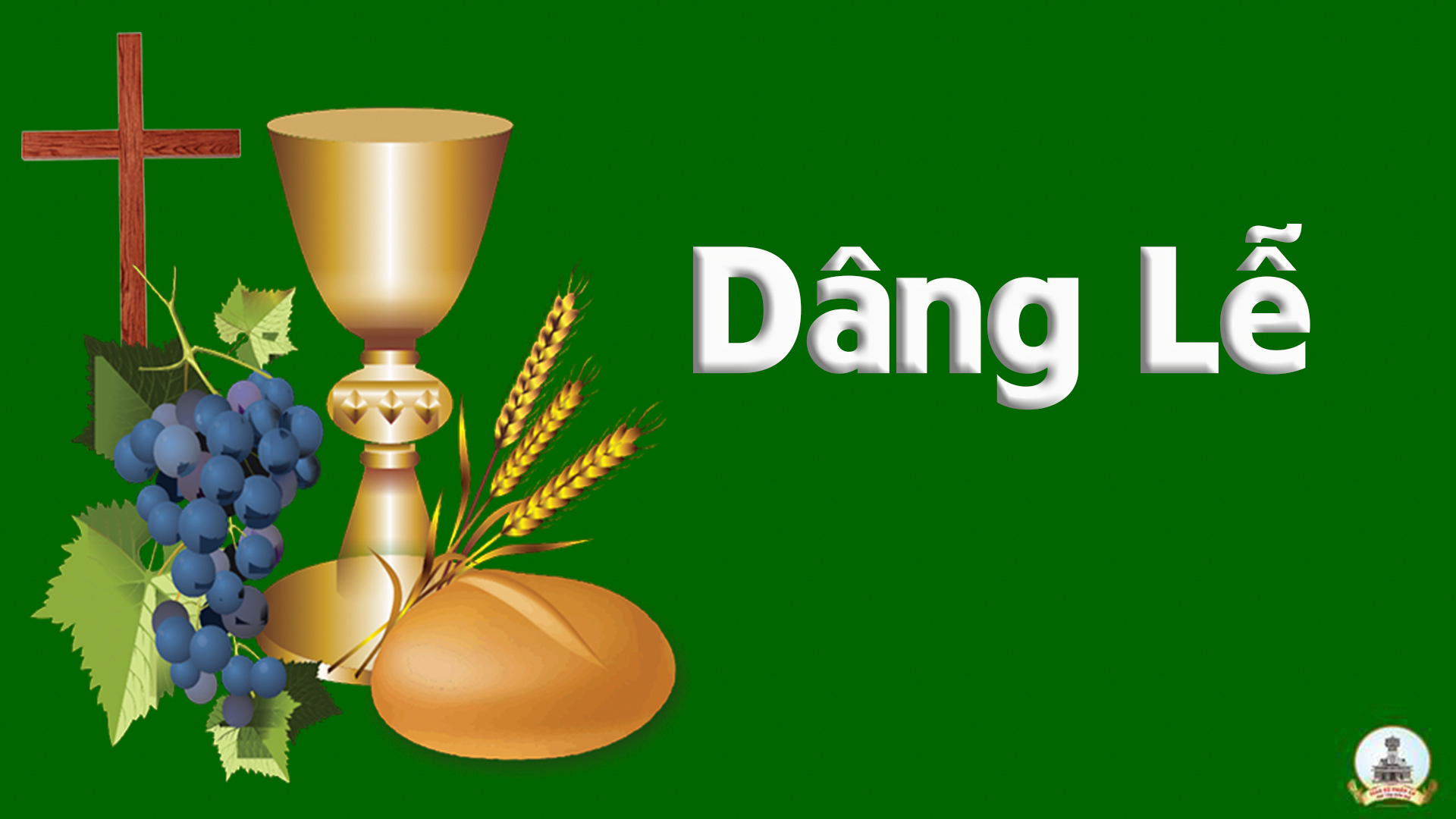 THỨ SÁU
SAU CHÚA NHẬT XII 
THƯỜNG NIÊN
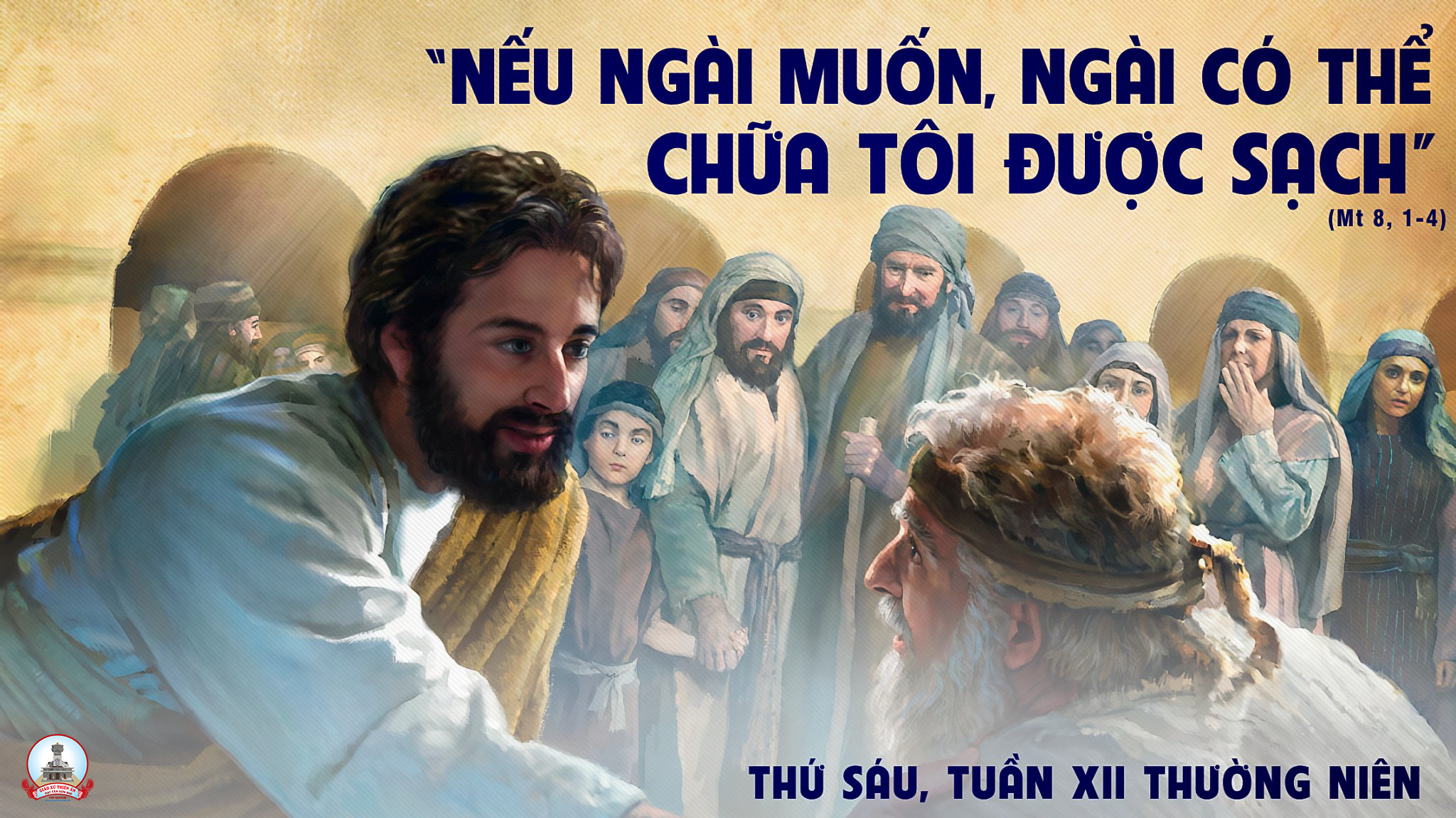 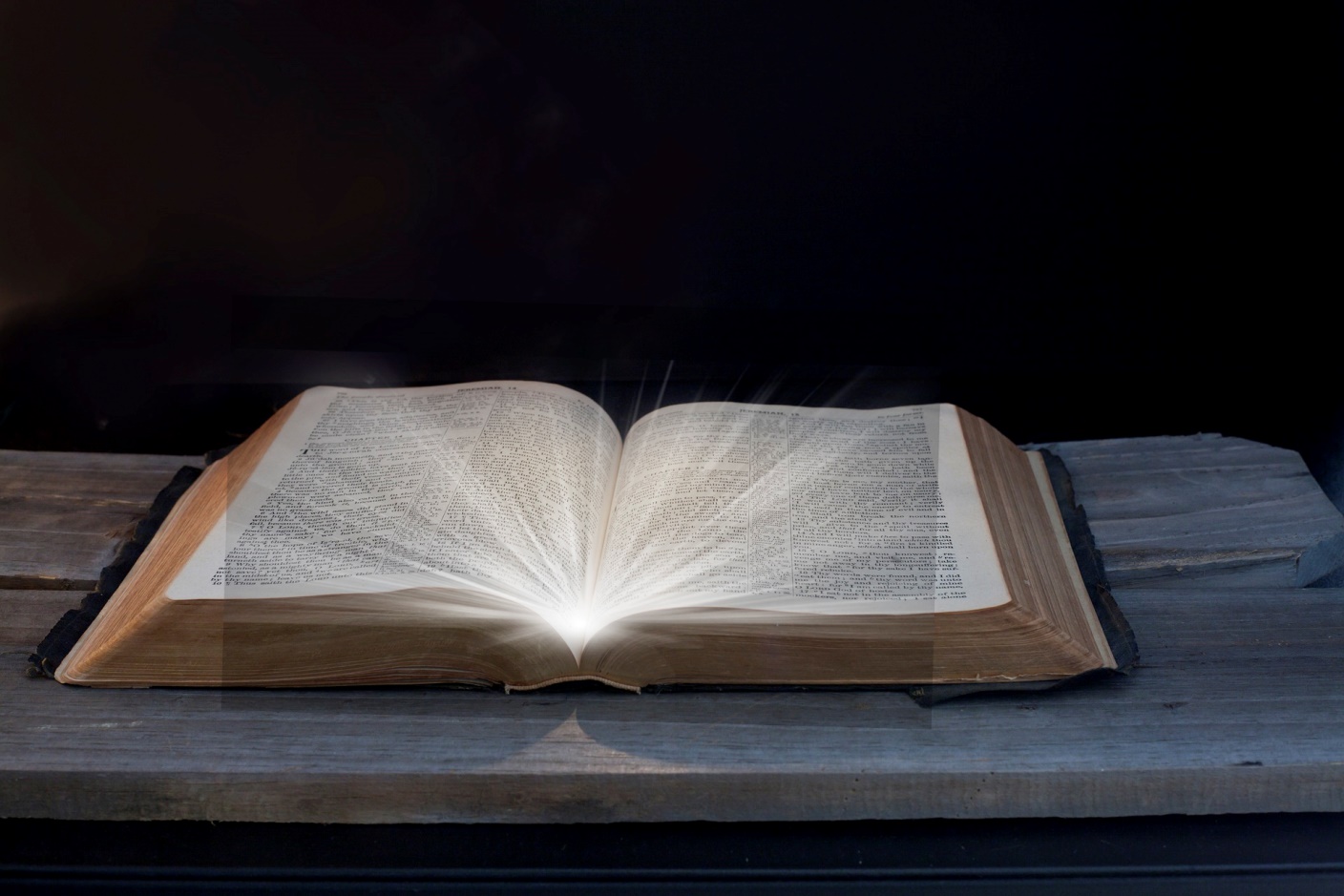 Bài trích sách Sáng thế.
Thánh vịnh 127.
Đó chính là phúc lộc Chúa
dành cho kẻ kính sợ Người.
Đáp ca:
Đó chính là phúc lộc Chúa dành cho kẻ kính sợ Người.
Alleluia-Alleluia:
Đức Ki-tô đã mang lấy các tật nguyền của ta, và gánh lấy các bệnh hoạn của ta.
Alleluia:
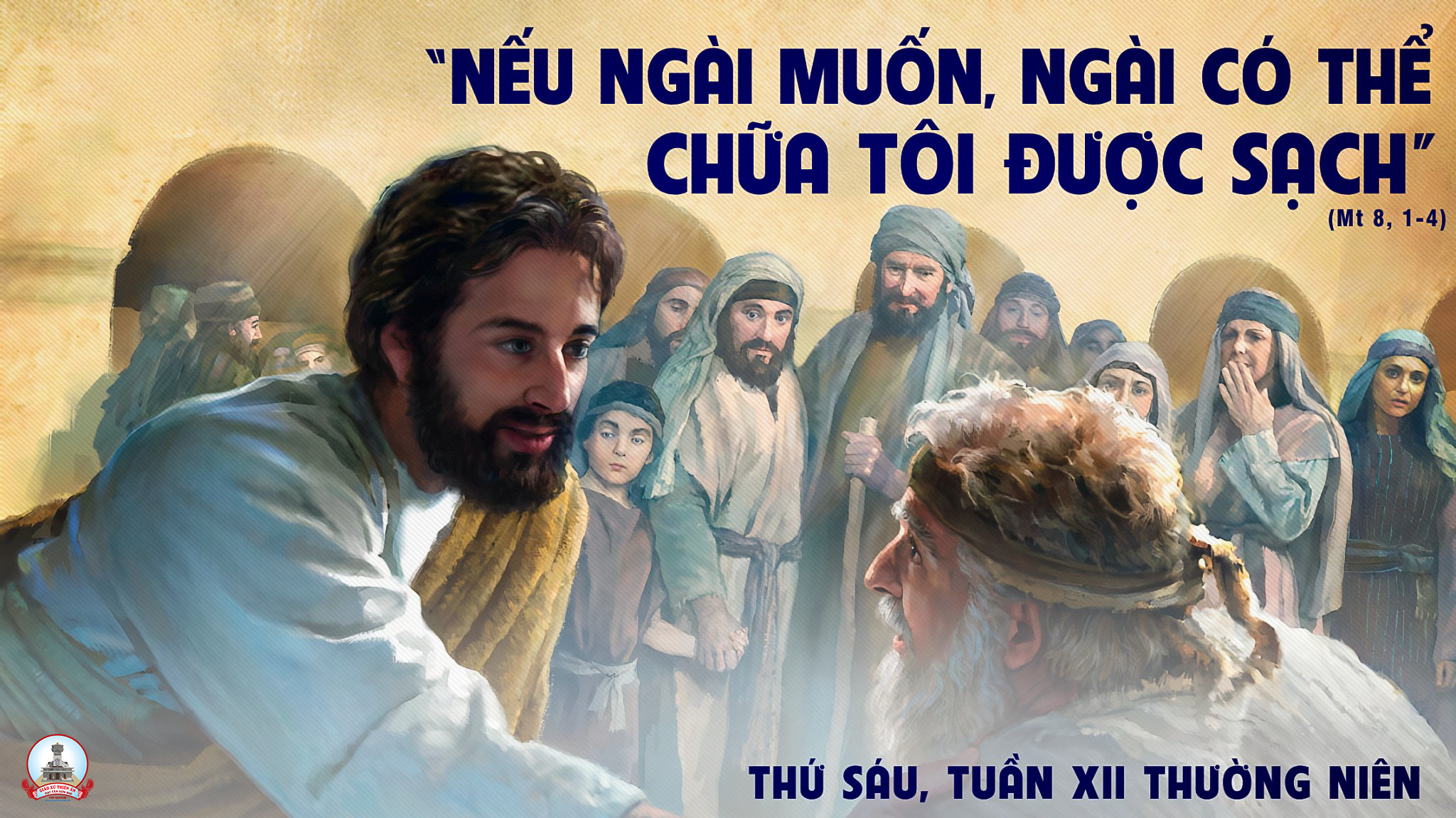 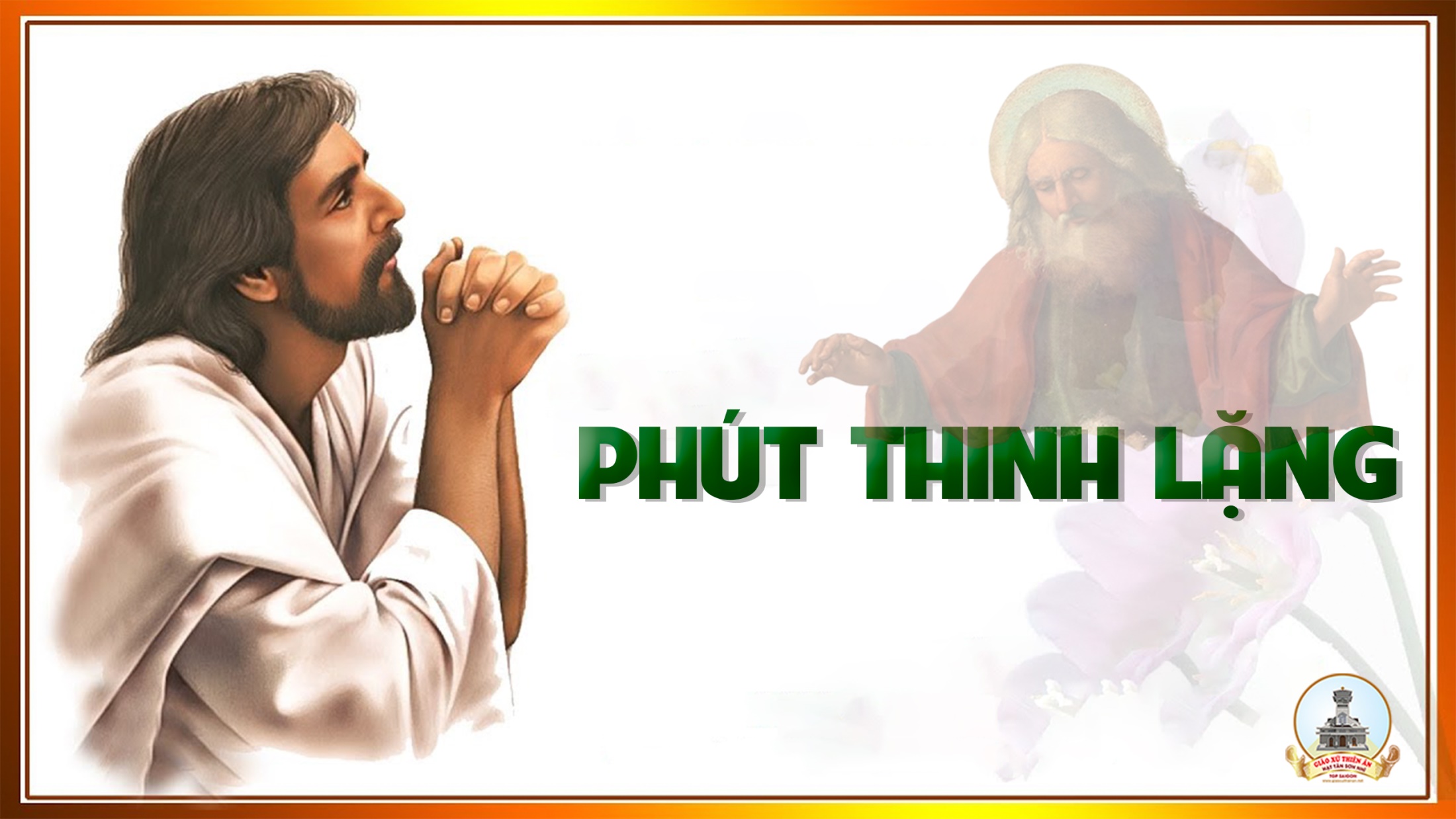 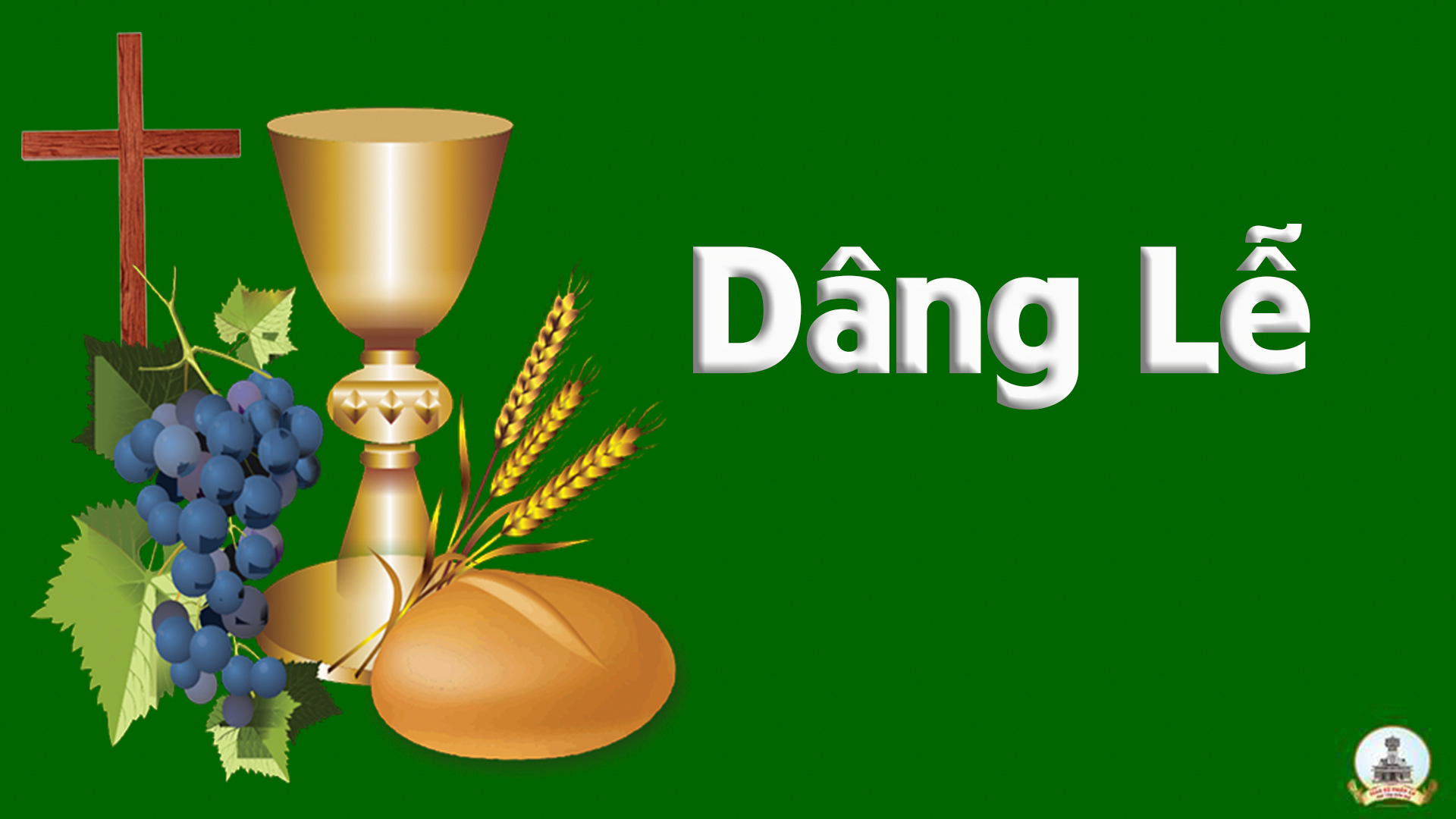 THỨ BẢY
SAU CHÚA NHẬT XII 
THƯỜNG NIÊN
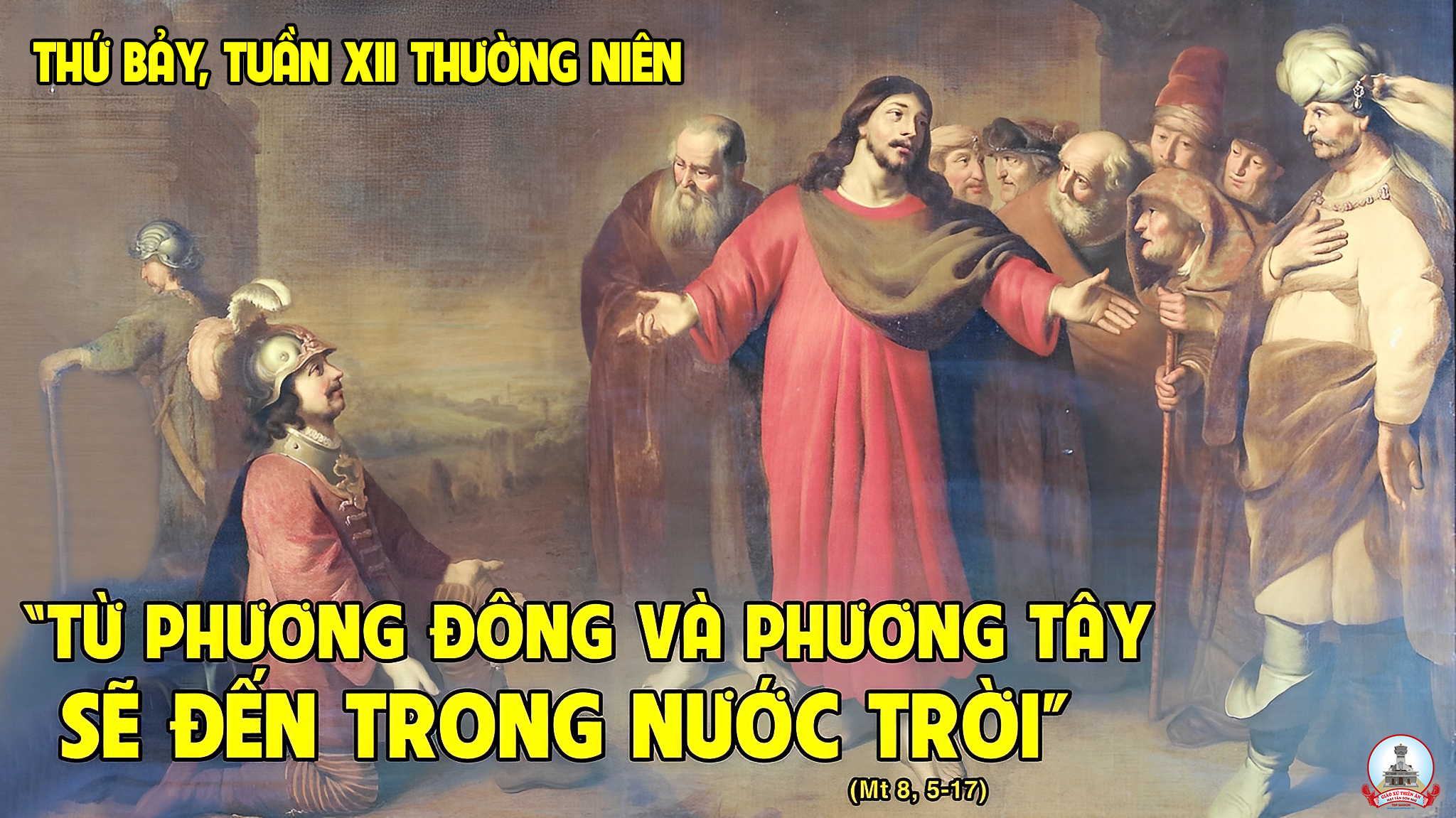 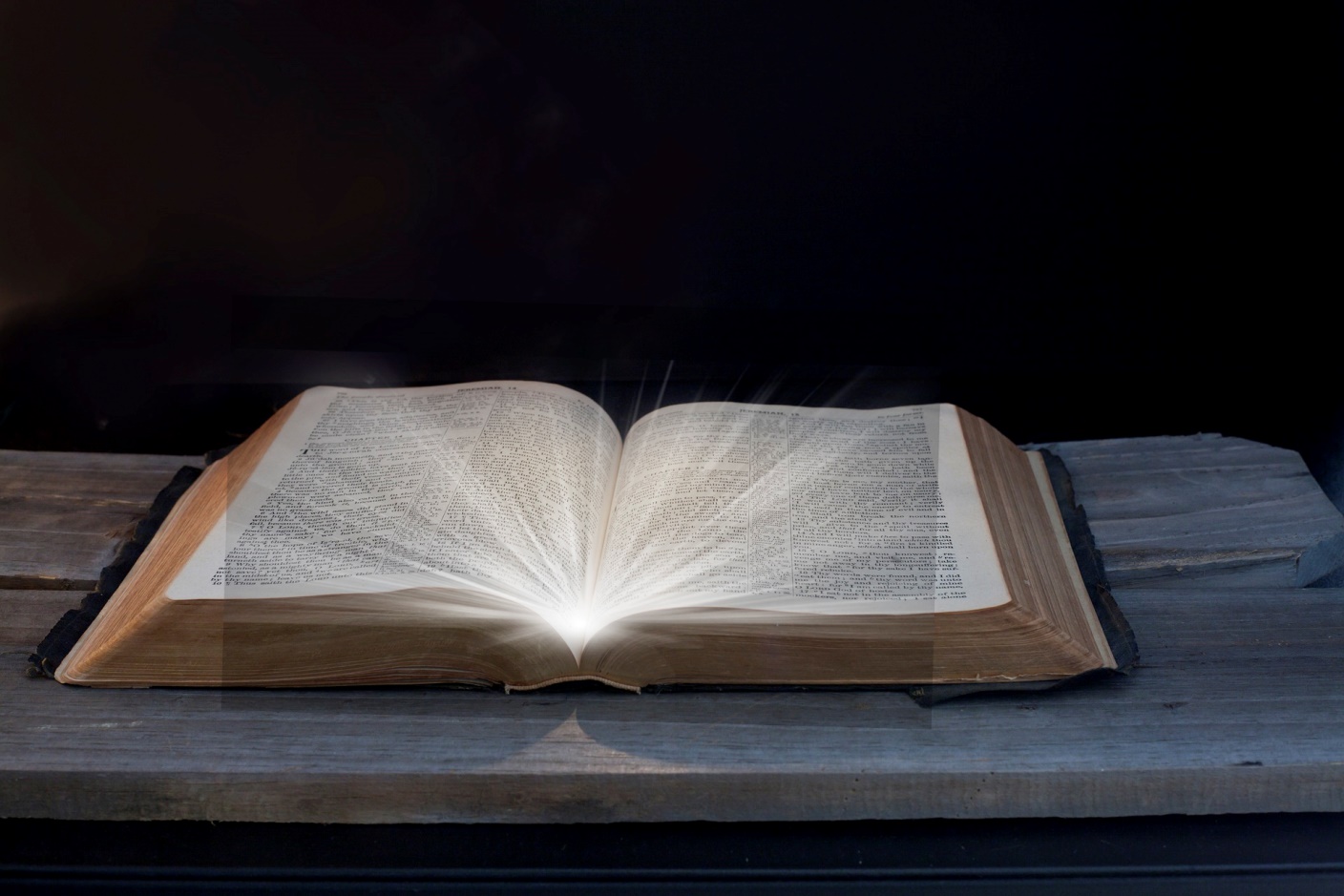 Bài trích sách Sáng thế.
Lc 1,46-47.
Chúa đã nhớ lại lòng thương xót của Người.
Đáp ca:
Chúa đã nhớ lại lòng thương xót của Người.
Alleluia-Alleluia:
Đức Ki-tô đã mang lấy các tật nguyền của ta, và gánh lấy các bệnh hoạn của ta.
Alleluia:
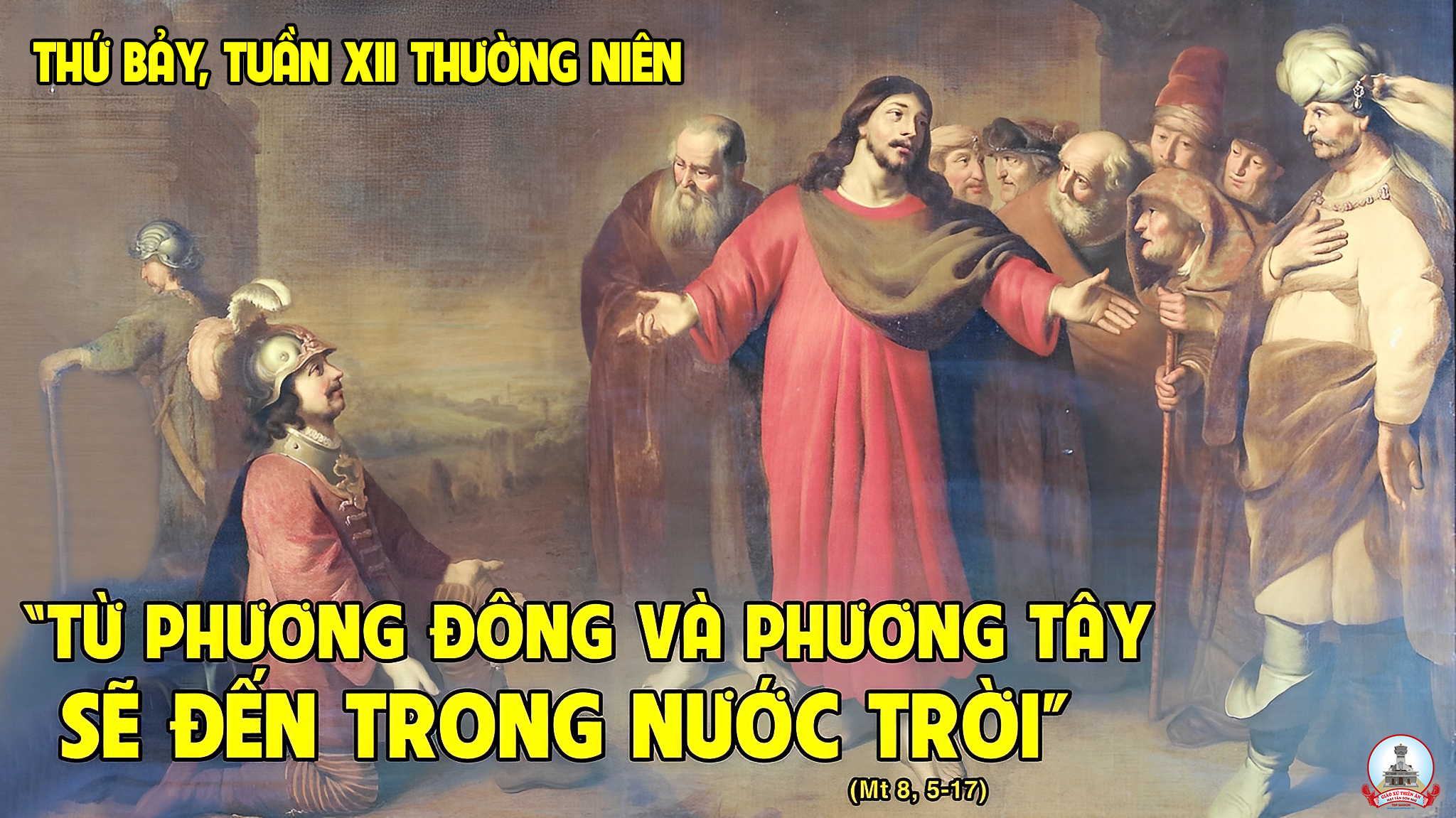 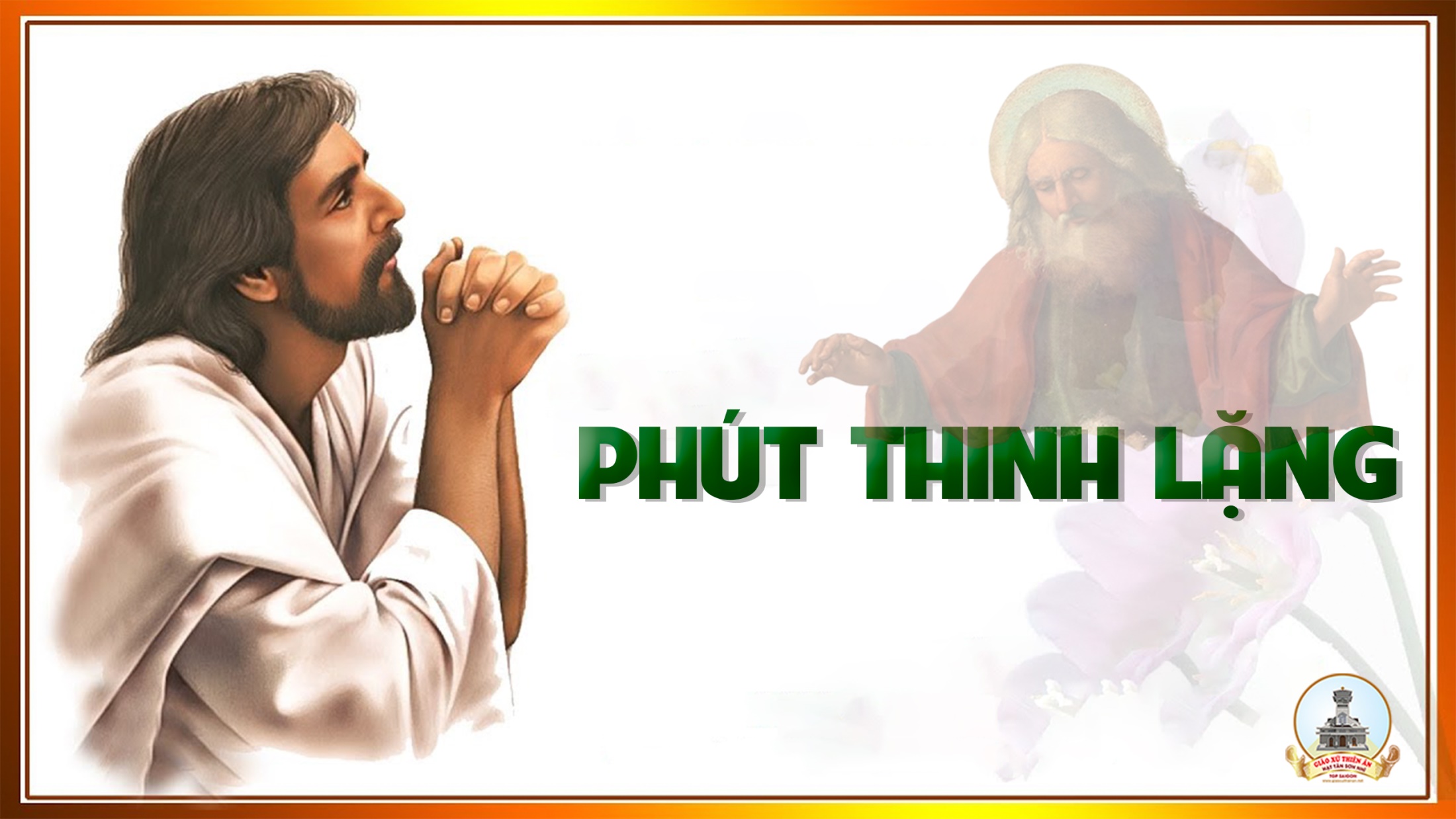 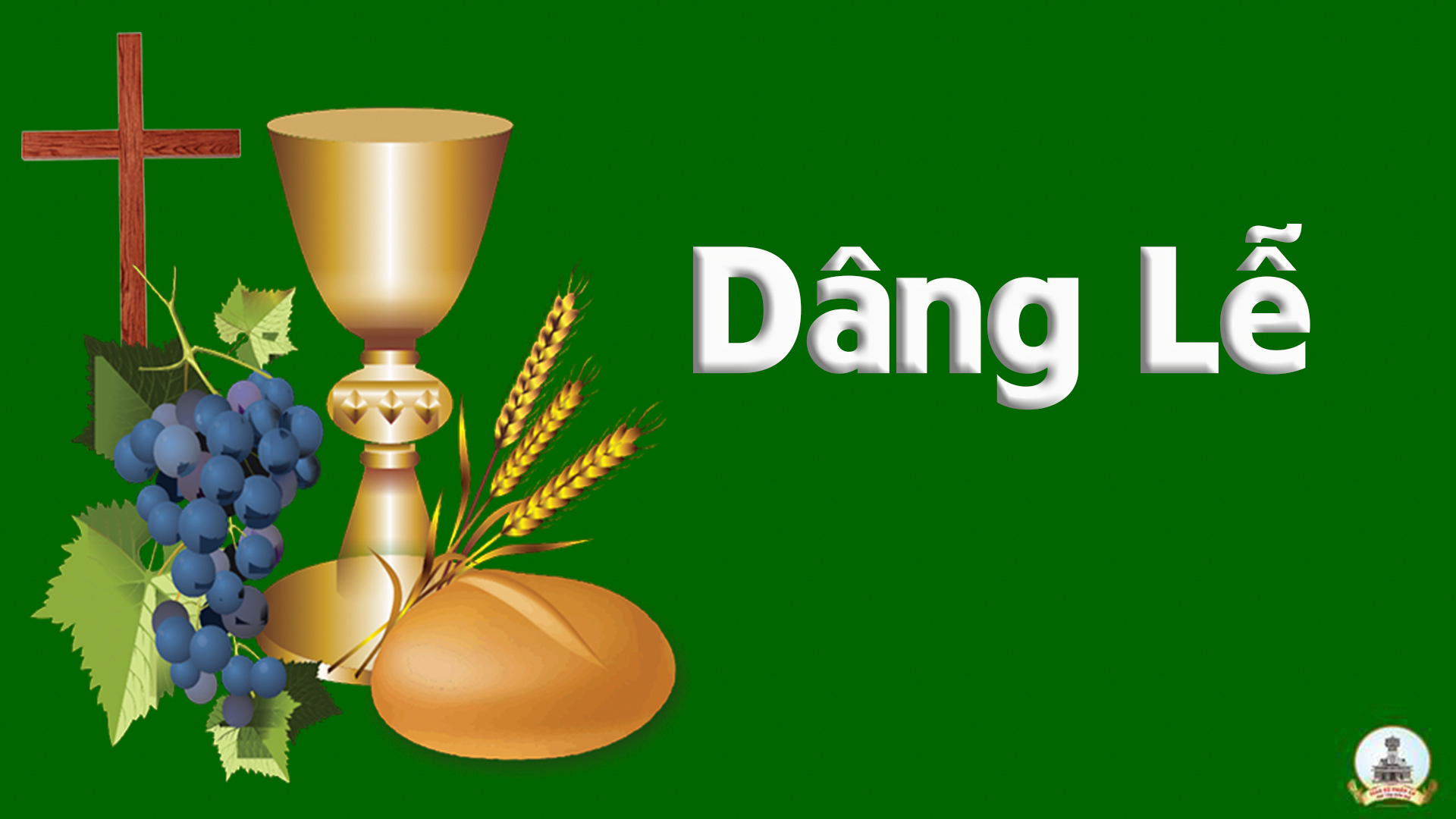